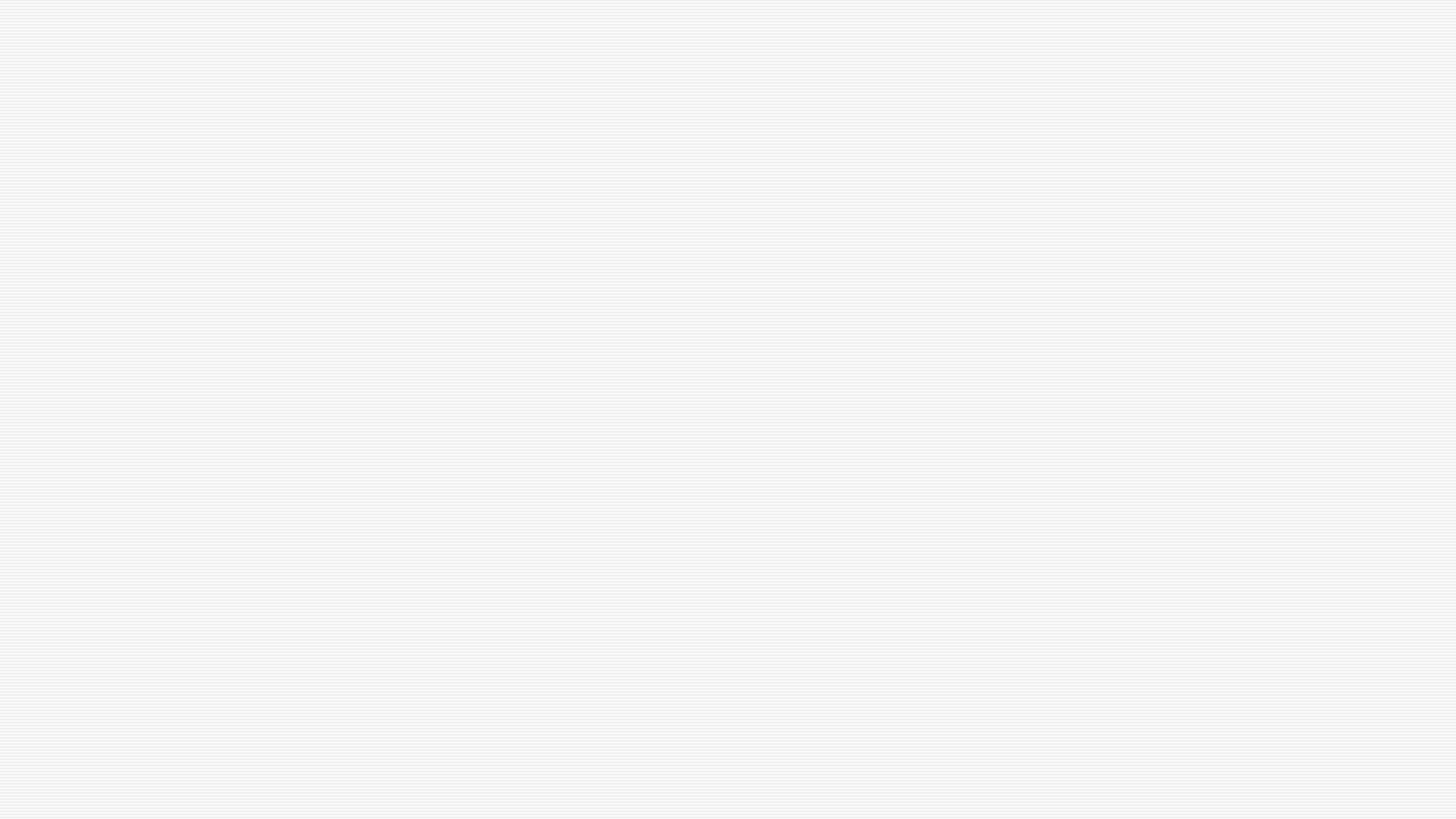 Reunión de Planificación para la Universidad y Carrera Profesional
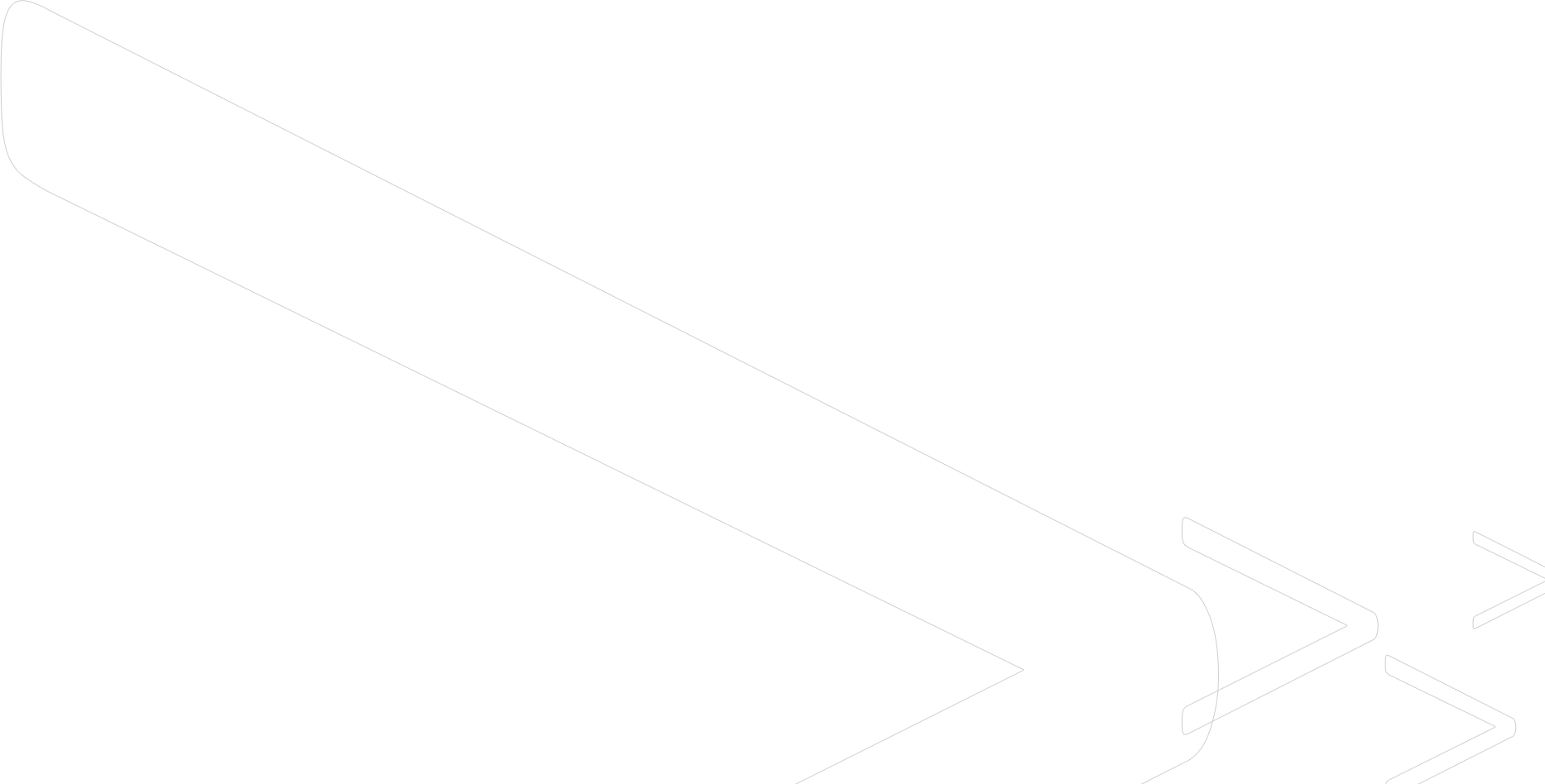 John F. Kennedy High School Counseling Team
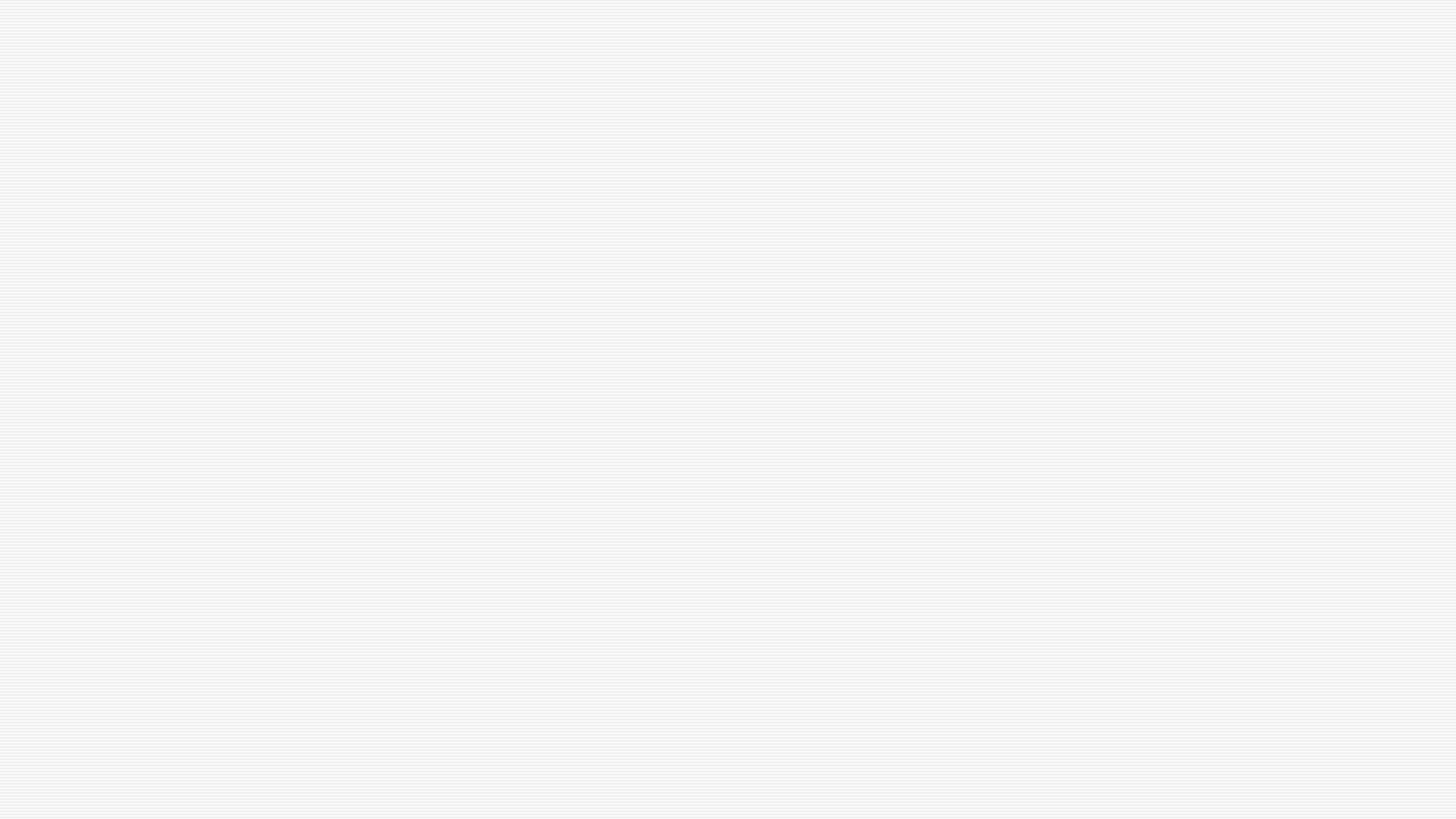 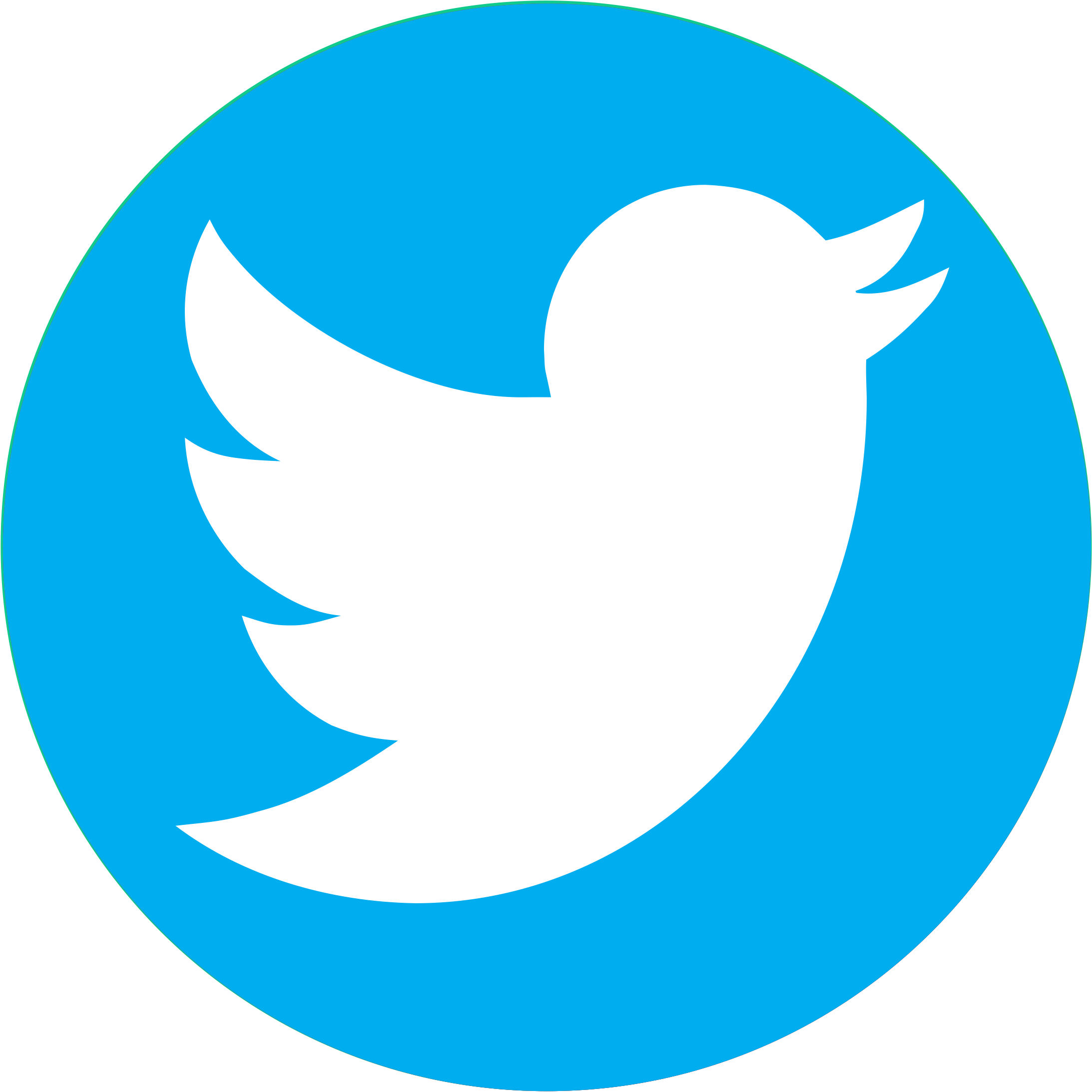 Introducciones
Dr. Joe Rubens, Principal
Mrs. Kaleisha Wright, Assistant Principal for Counseling
Counseling Department
Donniel Gamble, Resource Counselor
Shawn Guthrie, Counselor
Cara Haddaway, Counselor
Victor Quiroz, Counselor
Betsy Ramirez, Counselor
Crystal Small, Counselor







Tatiana Teixeira, Counselor
Lexanne Wilson, Counselor
Karla Lepinsky, ESOL Counselor
Janae Robinson-Casey, CCIC
Sophia Wong, Registrar
Jennifer Lyons, Counseling Secretary
@KennedyMCPSPrin
@cav_counseling
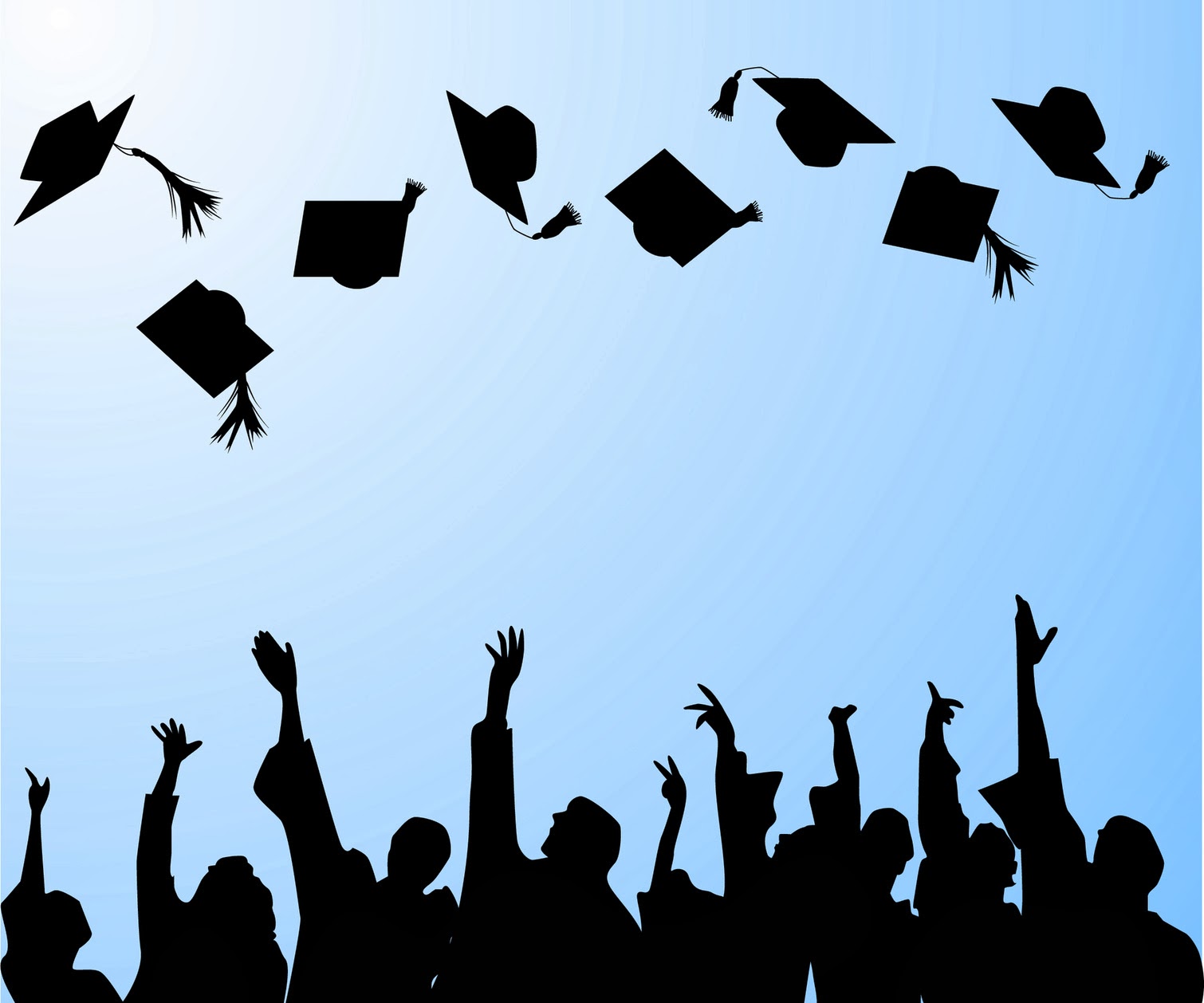 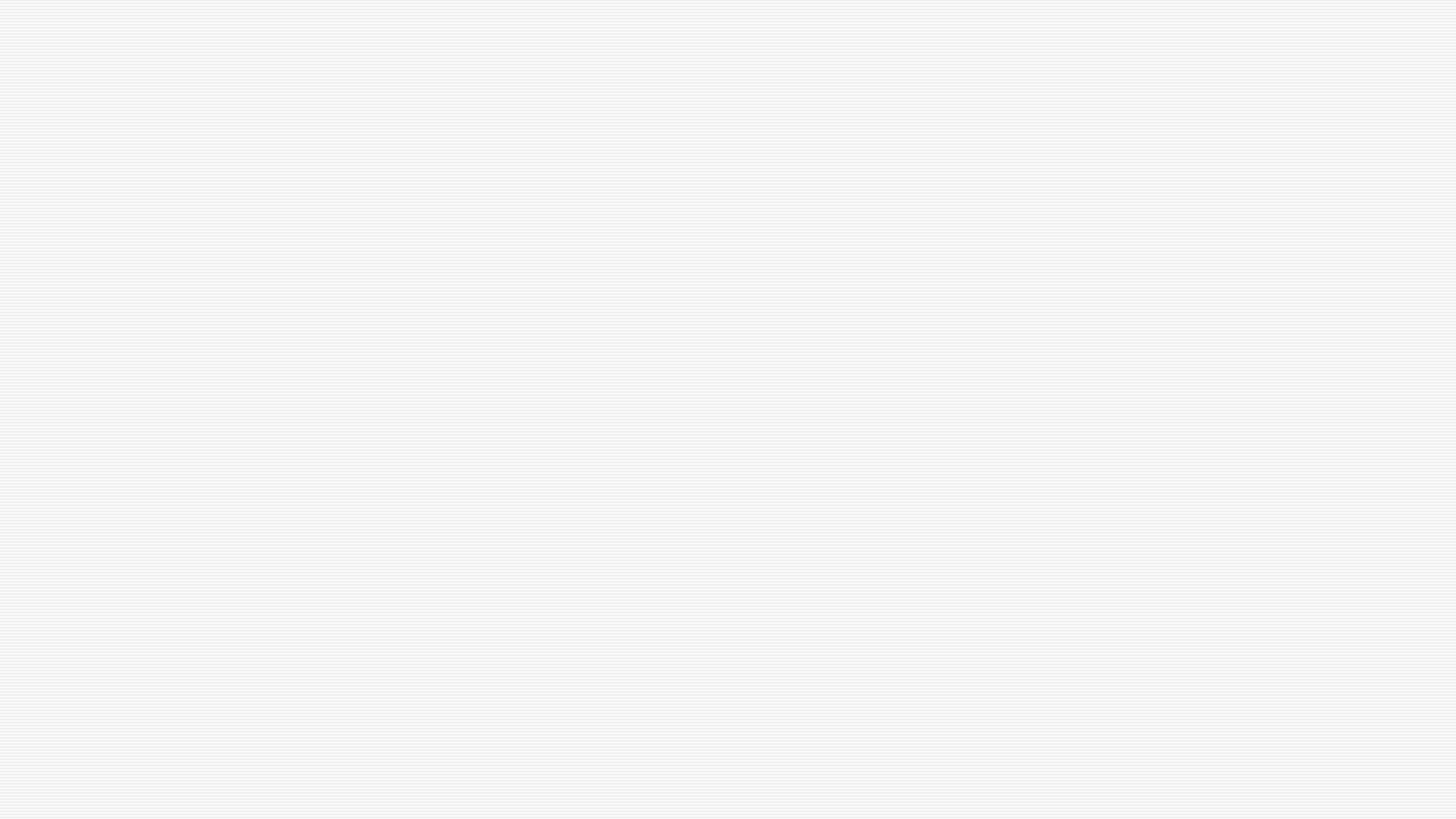 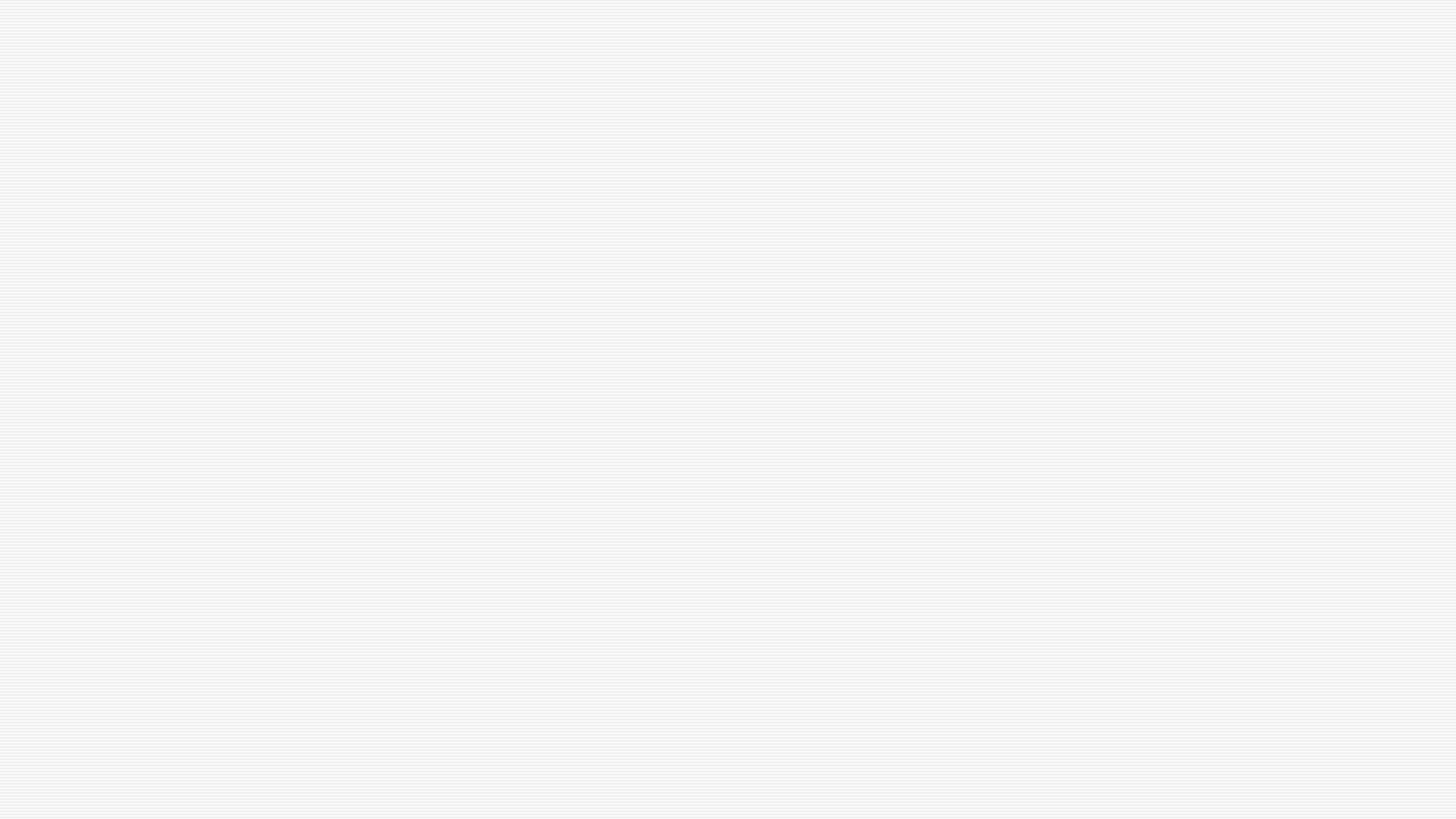 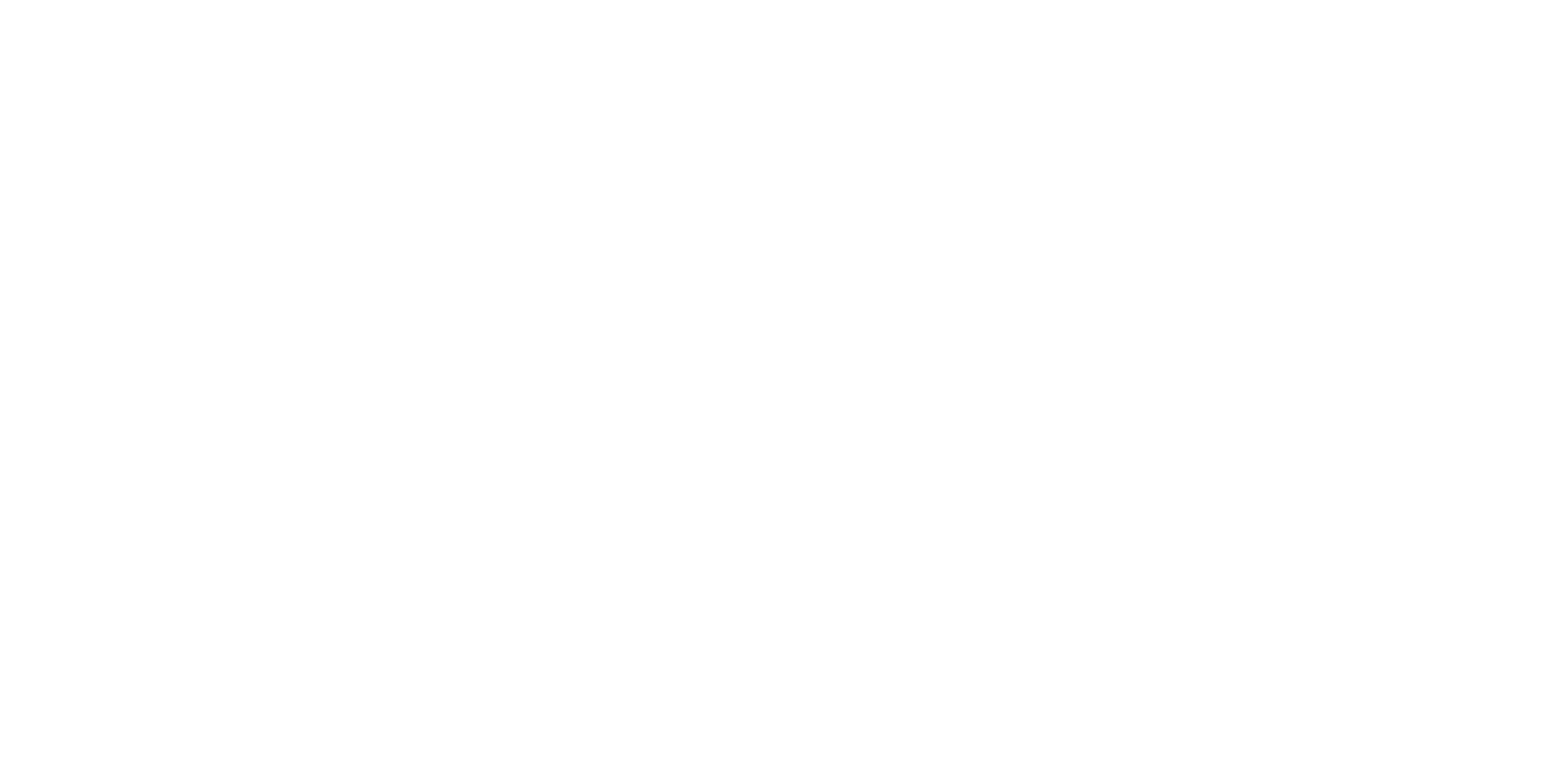 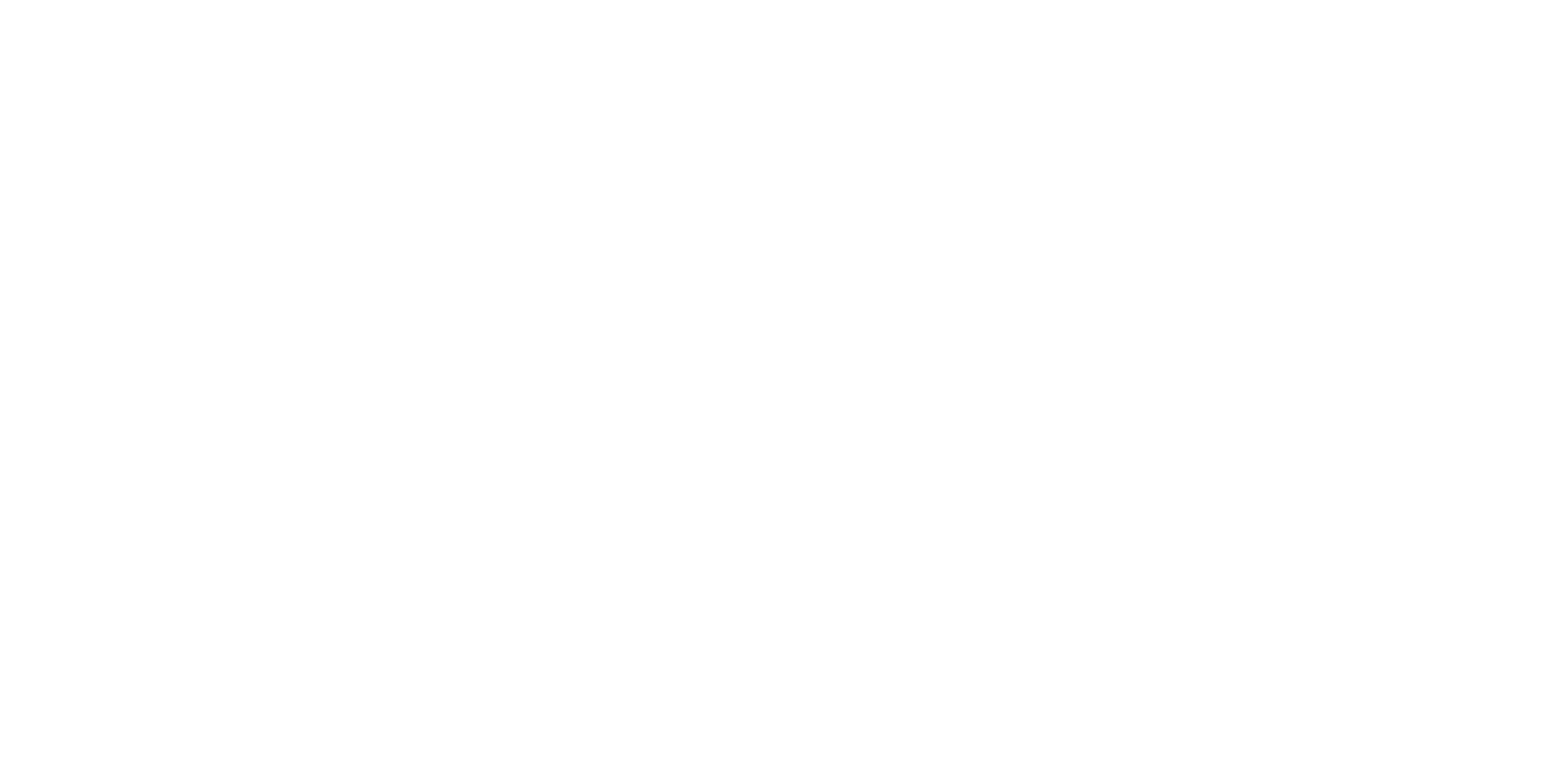 Clase de 2021:Hoy comienza tu camino de planificación…
z
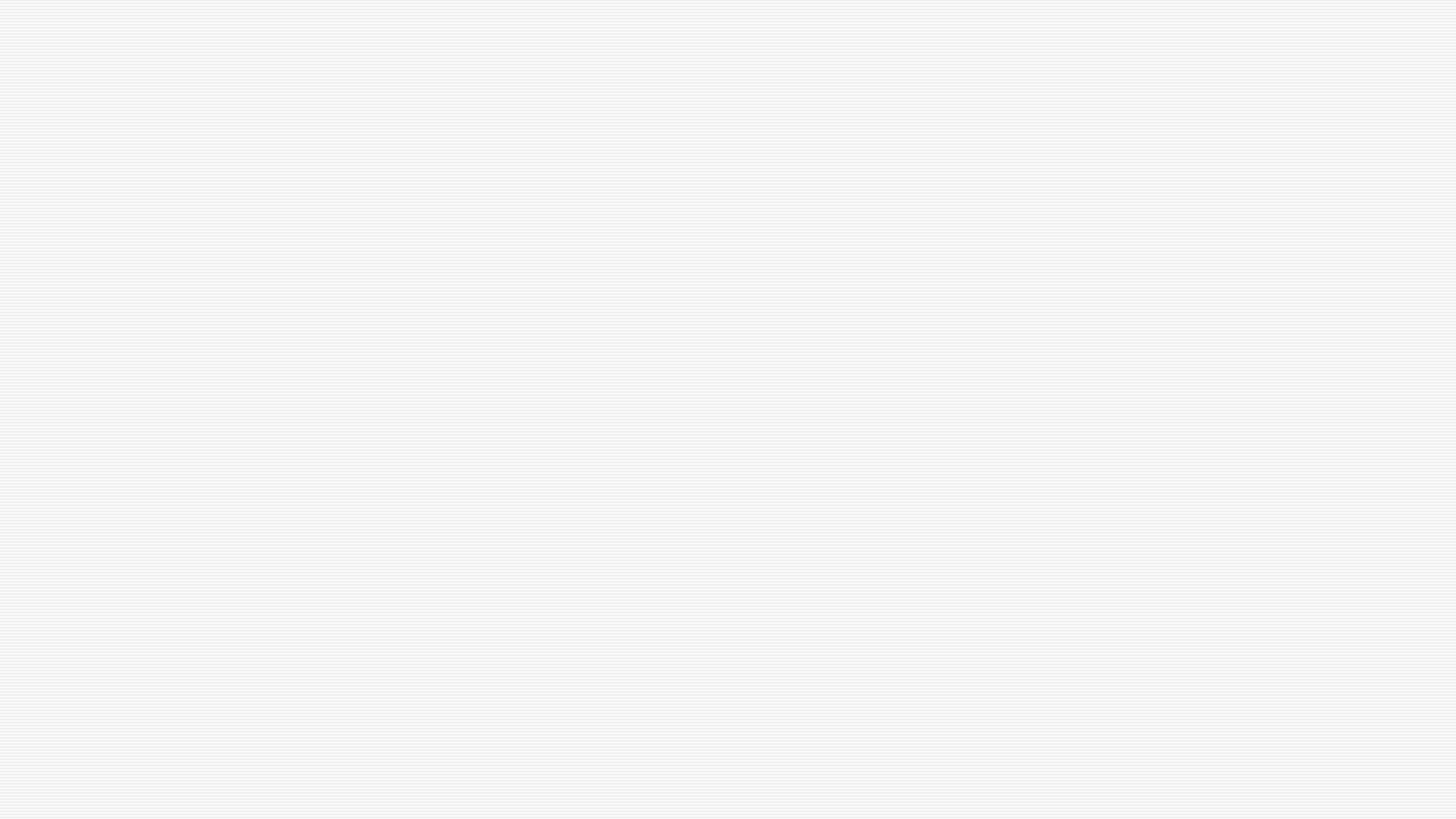 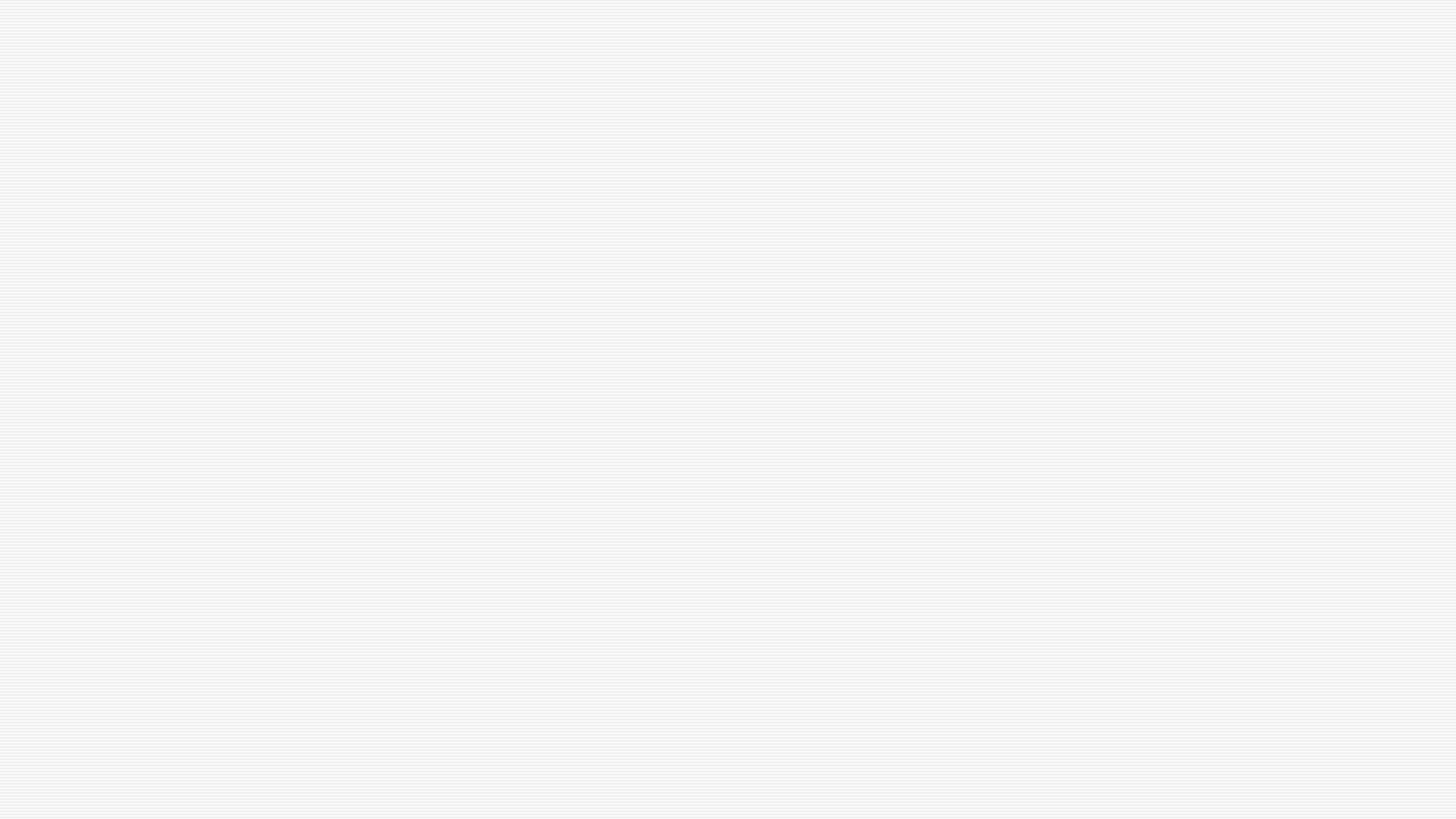 Opciones después de la escuela secundaria
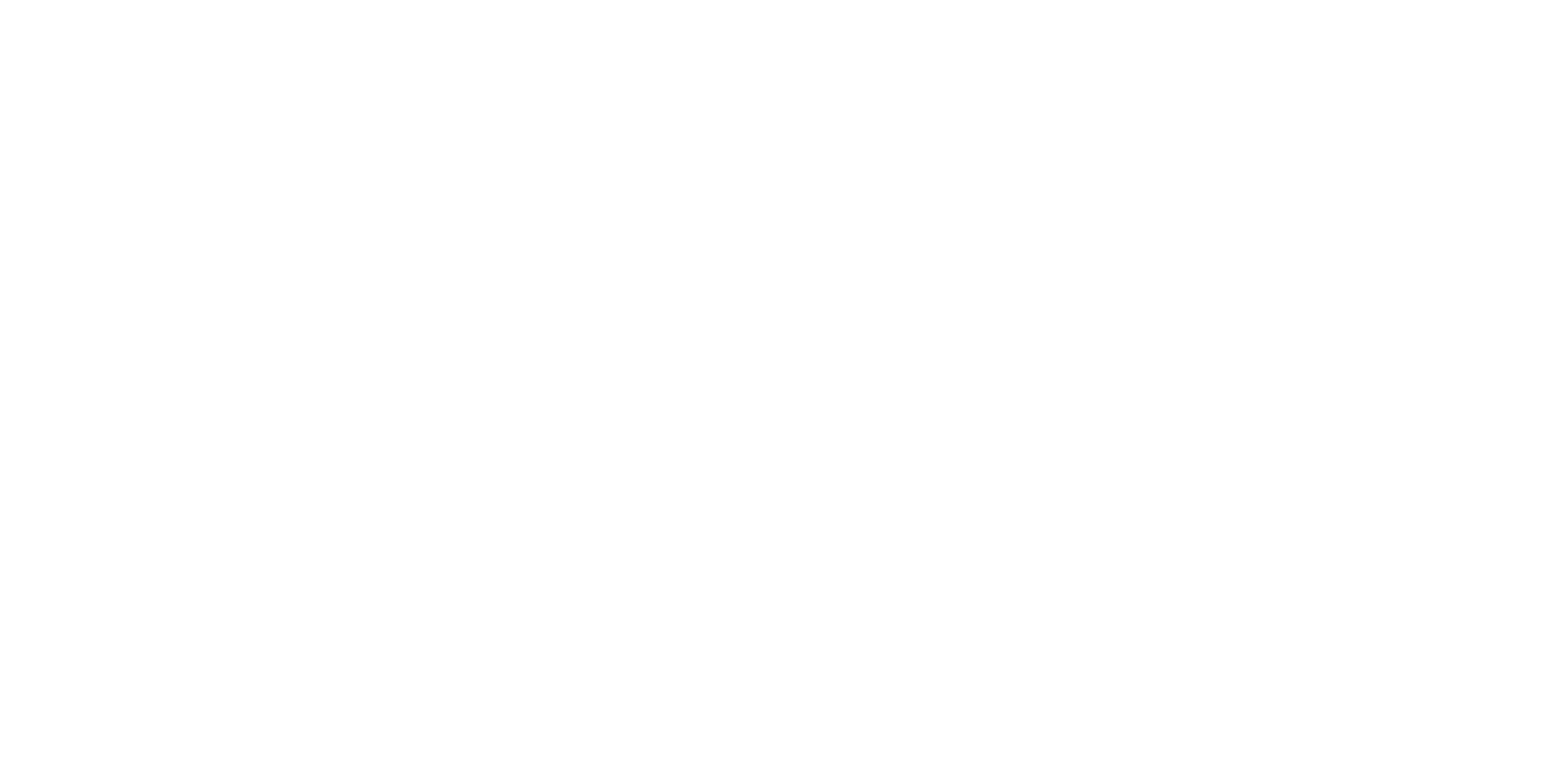 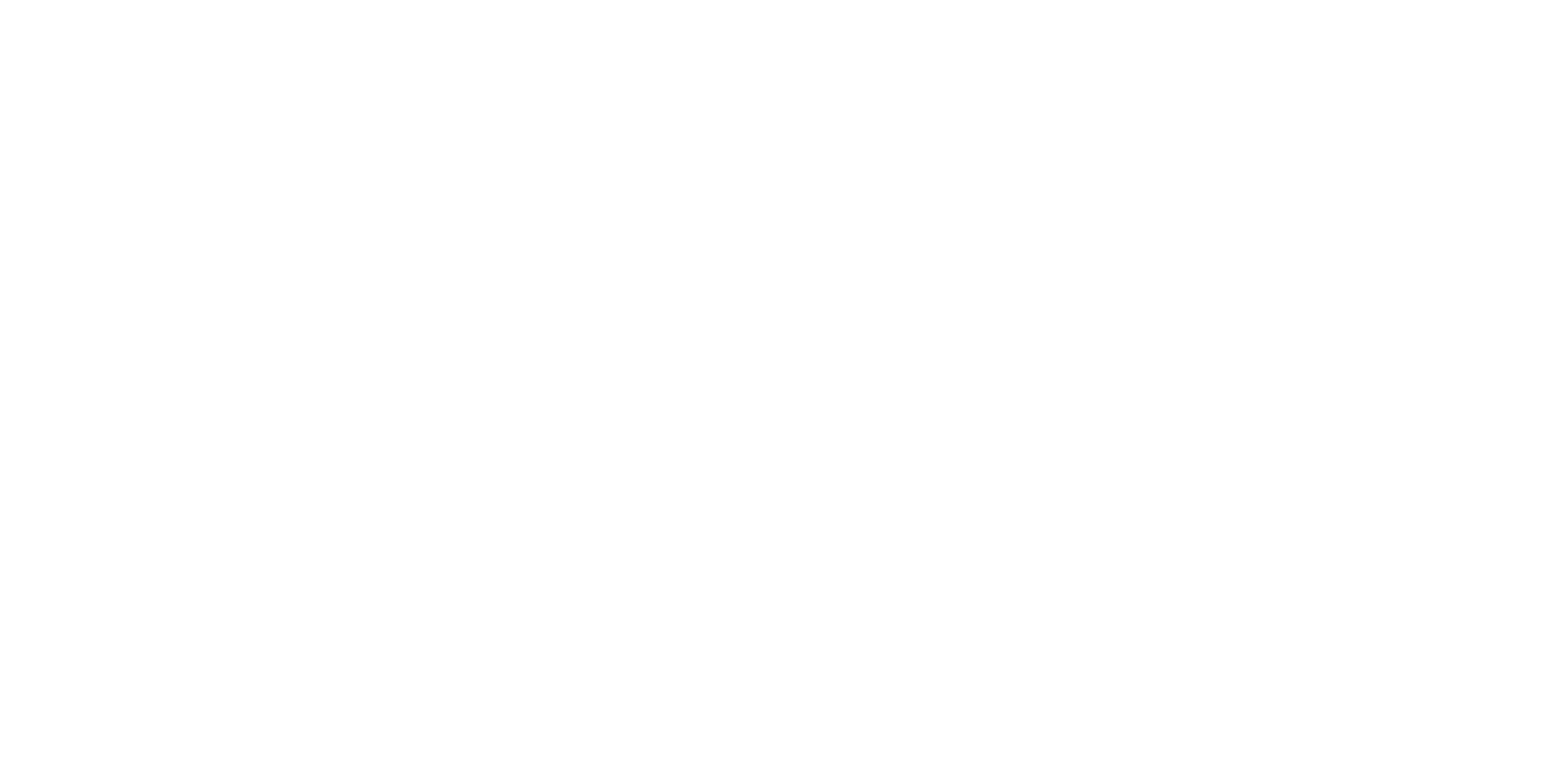 z
[Speaker Notes: -La universidad consta de colegios comunitarios de 2 años o universidades de 4 años. Al completar 2 de una universidad años, los estudiantes obtienen un título de asociado. Finalización de una universidad de 4 años, los estudiantes obtienen una licenciatura.
-Trade School serían sus escuelas de aprendizaje que brindan un ambiente de aprendizaje y trabajo. Con la finalización de este tipo de programa, los estudiantes obtienen un certificado comercial y pueden tomar pruebas de licencia si es necesario.
-El ejército tiene varias ramas que incluyen el Army, Navy, Air Force, la Infantería de Marina (Marines), la Guardia Costera y la Guardia Nacional (Coast Guard and the National Guard). Para por enlistarse en el ejército requiere que el estudiante cumpla con los exámenes físicos. Los estudiantes que elijan este camino recibirán un cheque de pago y recibirán beneficios de salud y educación.
-Ir directamente al empleo.
-Las universidades técnicas son escuelas de 2 años que brindan capacitación especializada en campos profesionales específicos, como cosmetología, electricidad, asistente médica y tecnología, por nombrar algunas.]
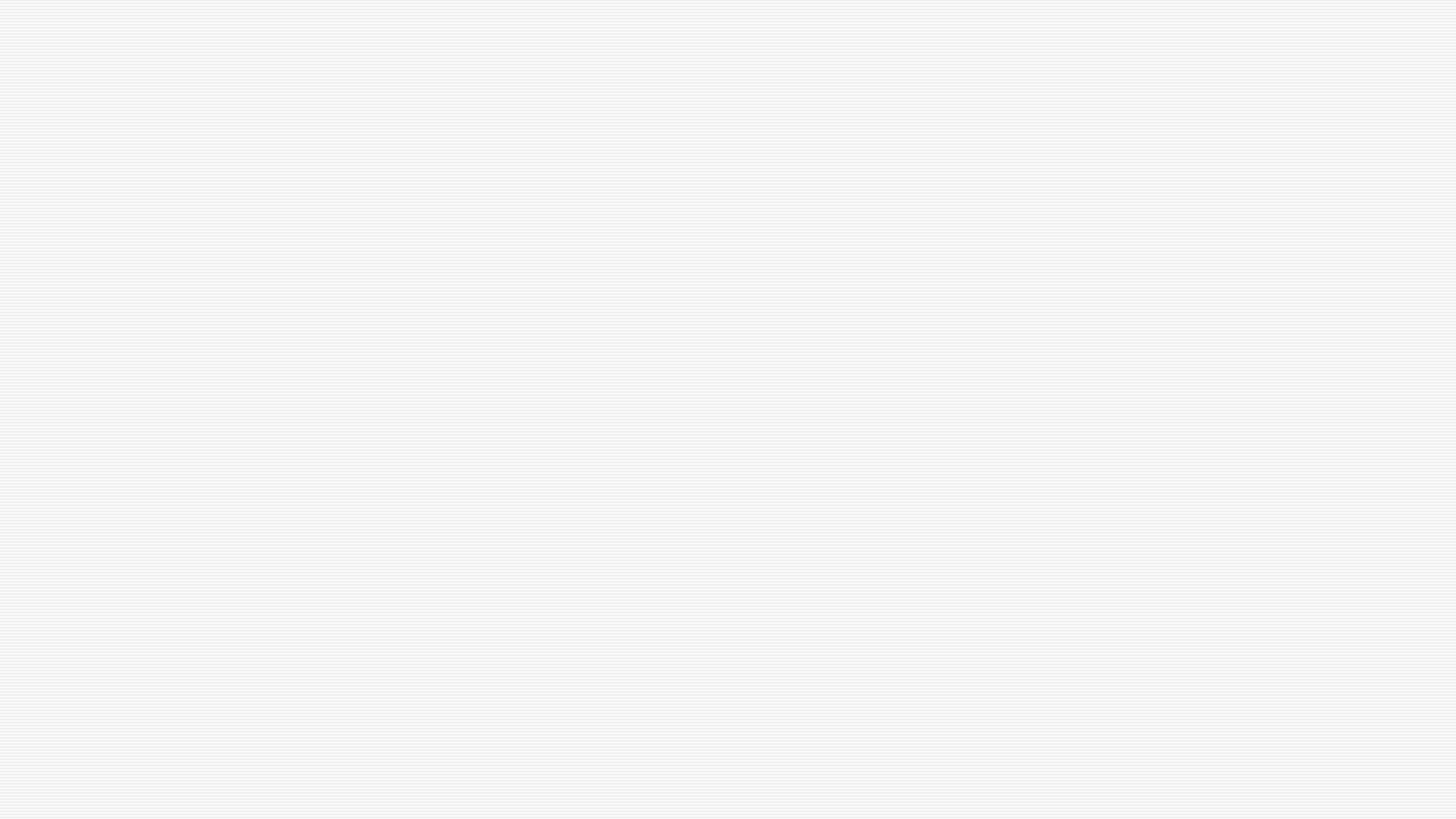 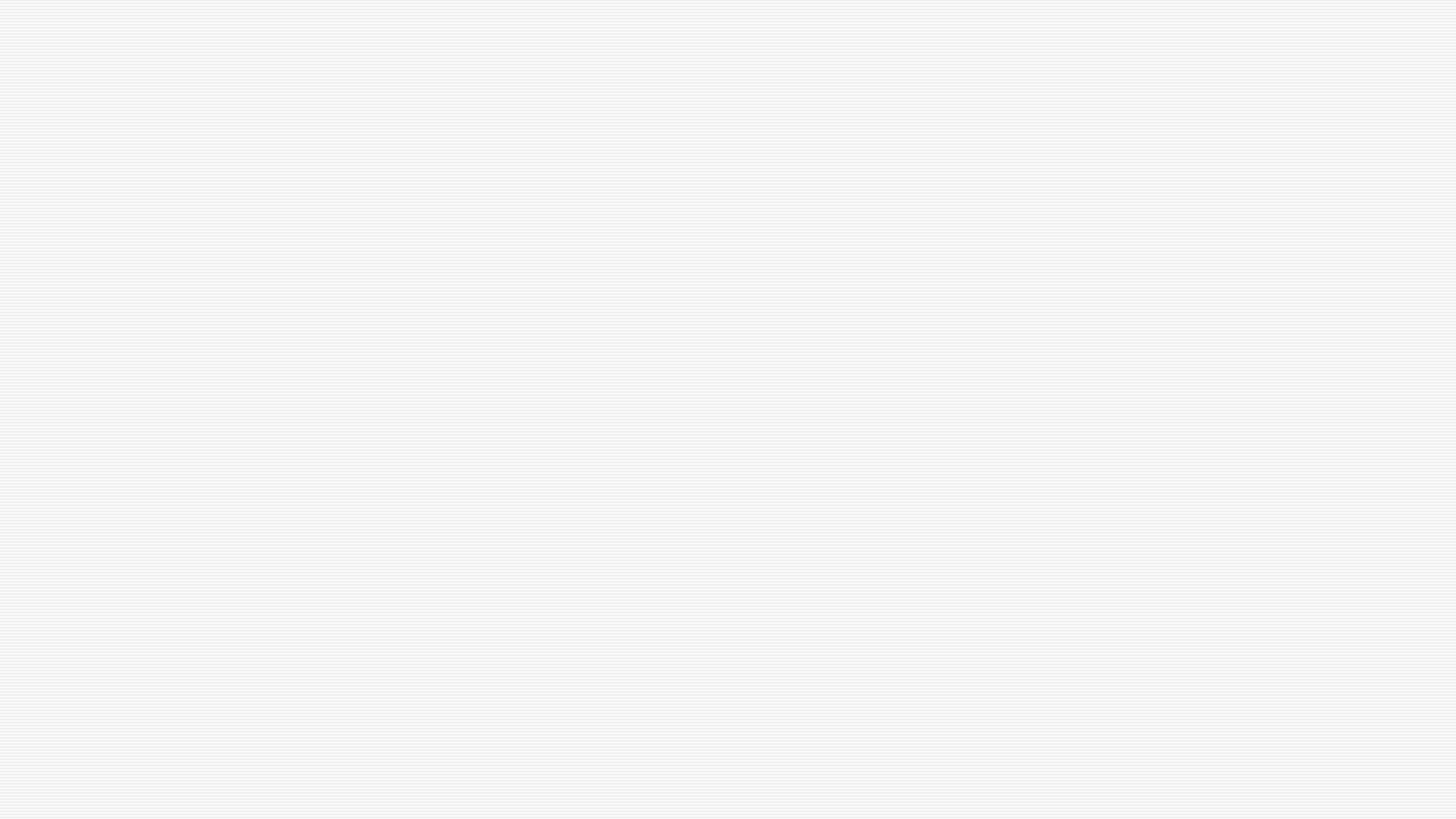 Componentes para aplicar a la universidad
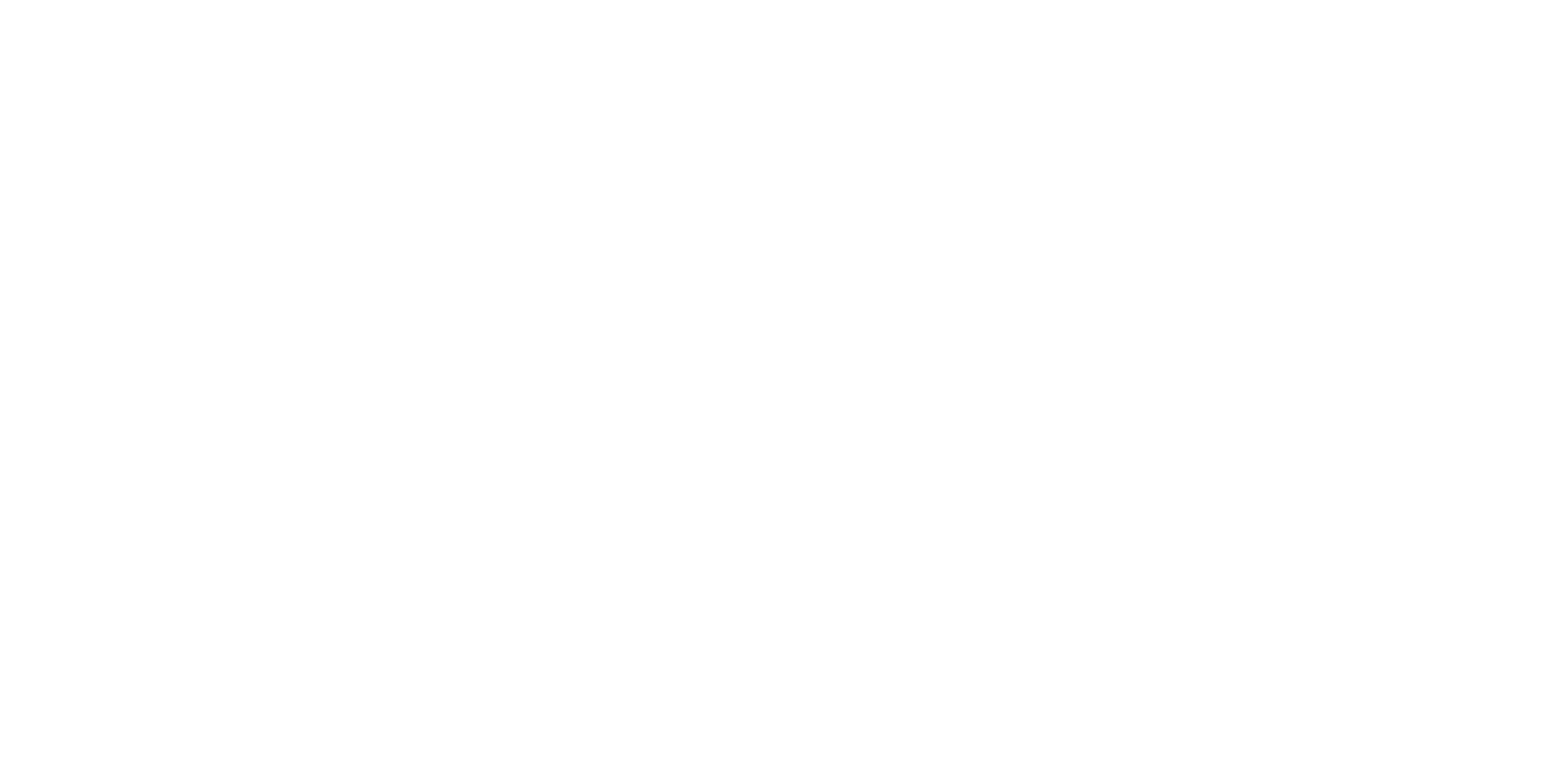 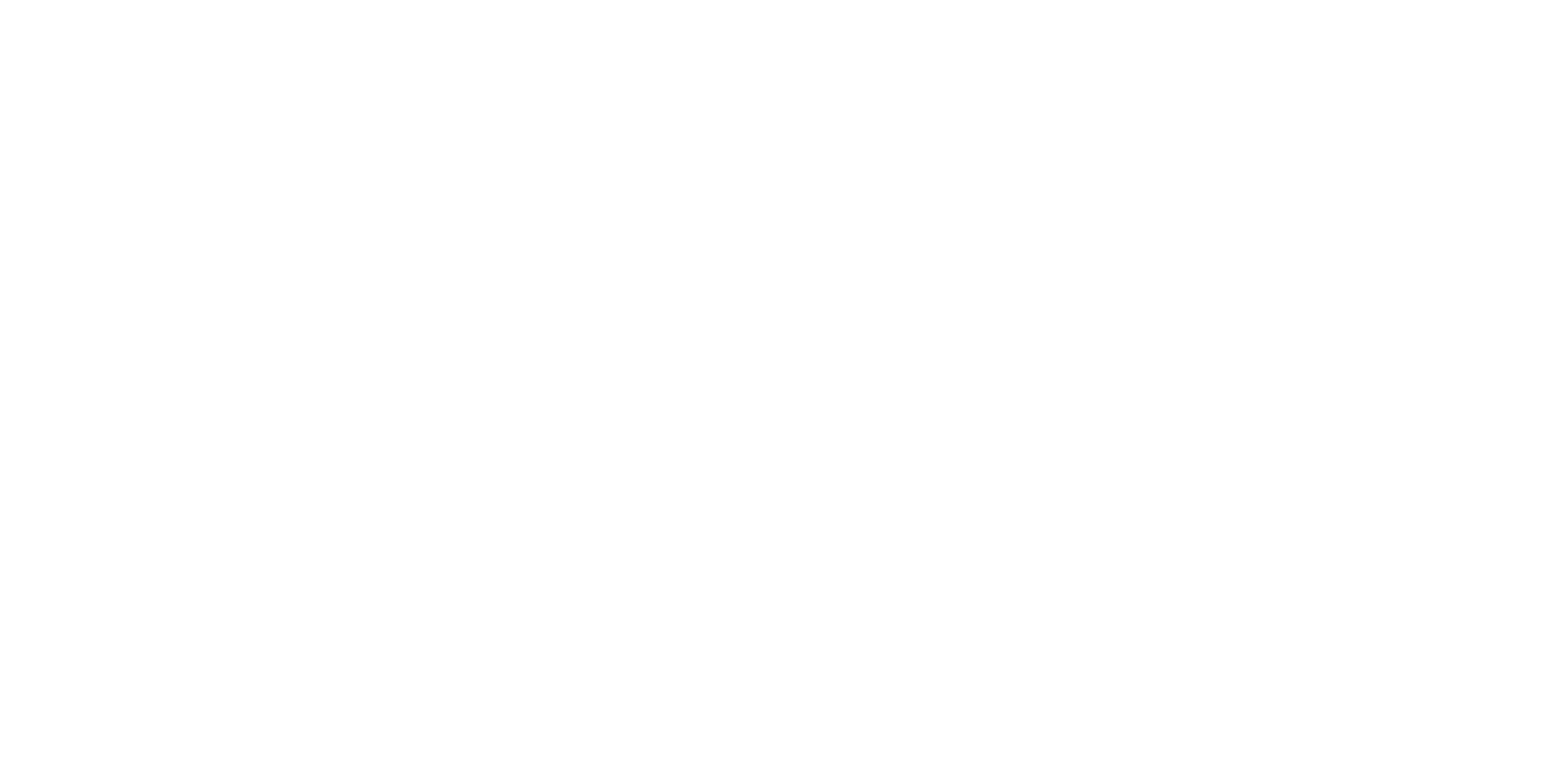 z
[Speaker Notes: Estos 6 artículos son componentes obligatorios de la mayoría de las solicitudes universitarias. (Explique cada uno) 

Debido al cierre de COVID-19, algunas universidades han modificado sus requisitos, fechas y cómo se pueden recibir los documentos. Por esta razón, nuestra presentación se centrará en lo que los estudiantes y las familias deben completar en el futuro inmediato, ya que muchos elementos son inciertos y se actualizan a diario.]
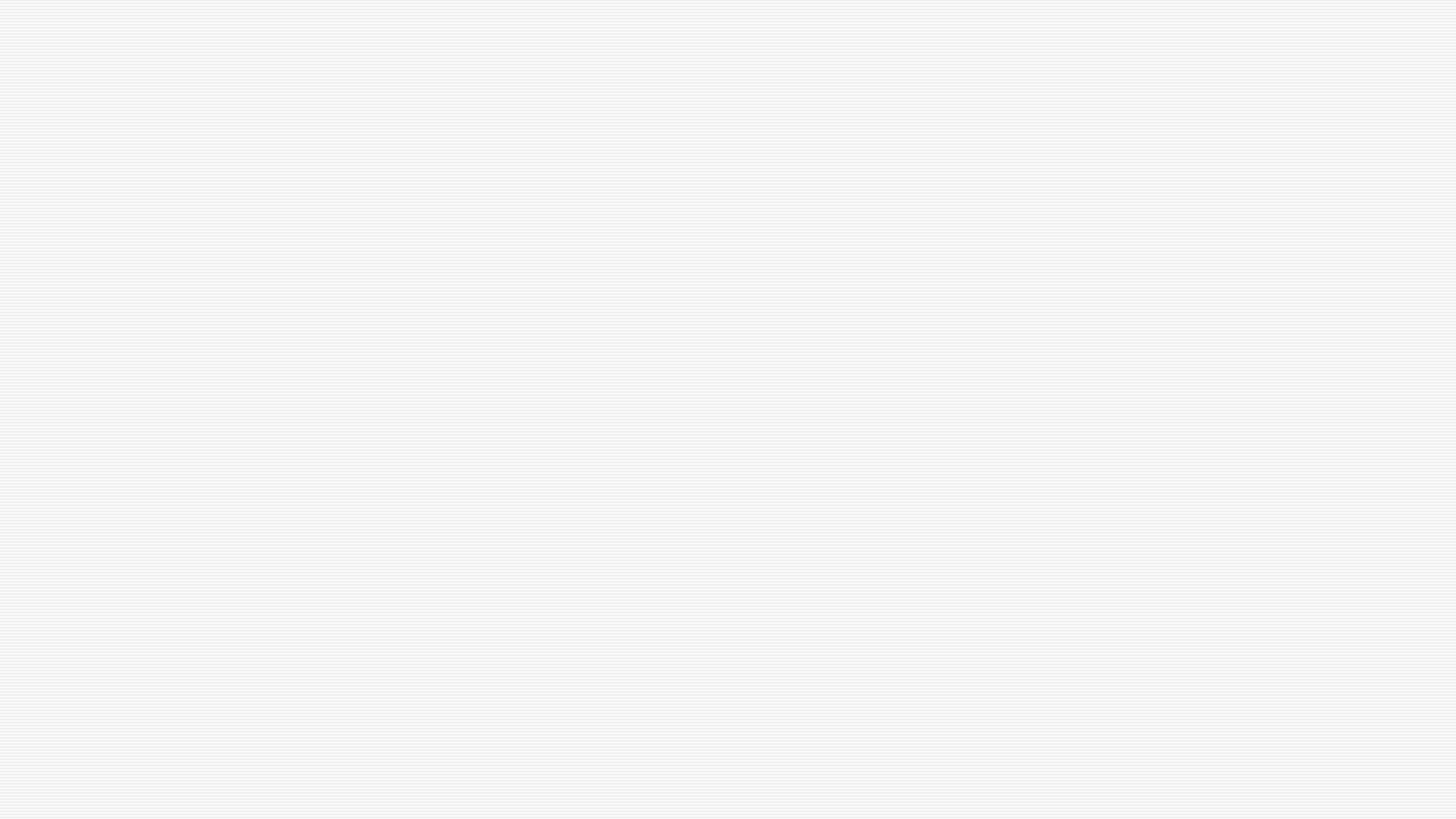 Planificación para la Universidad: ¡4 cosas que hacer AHORA!
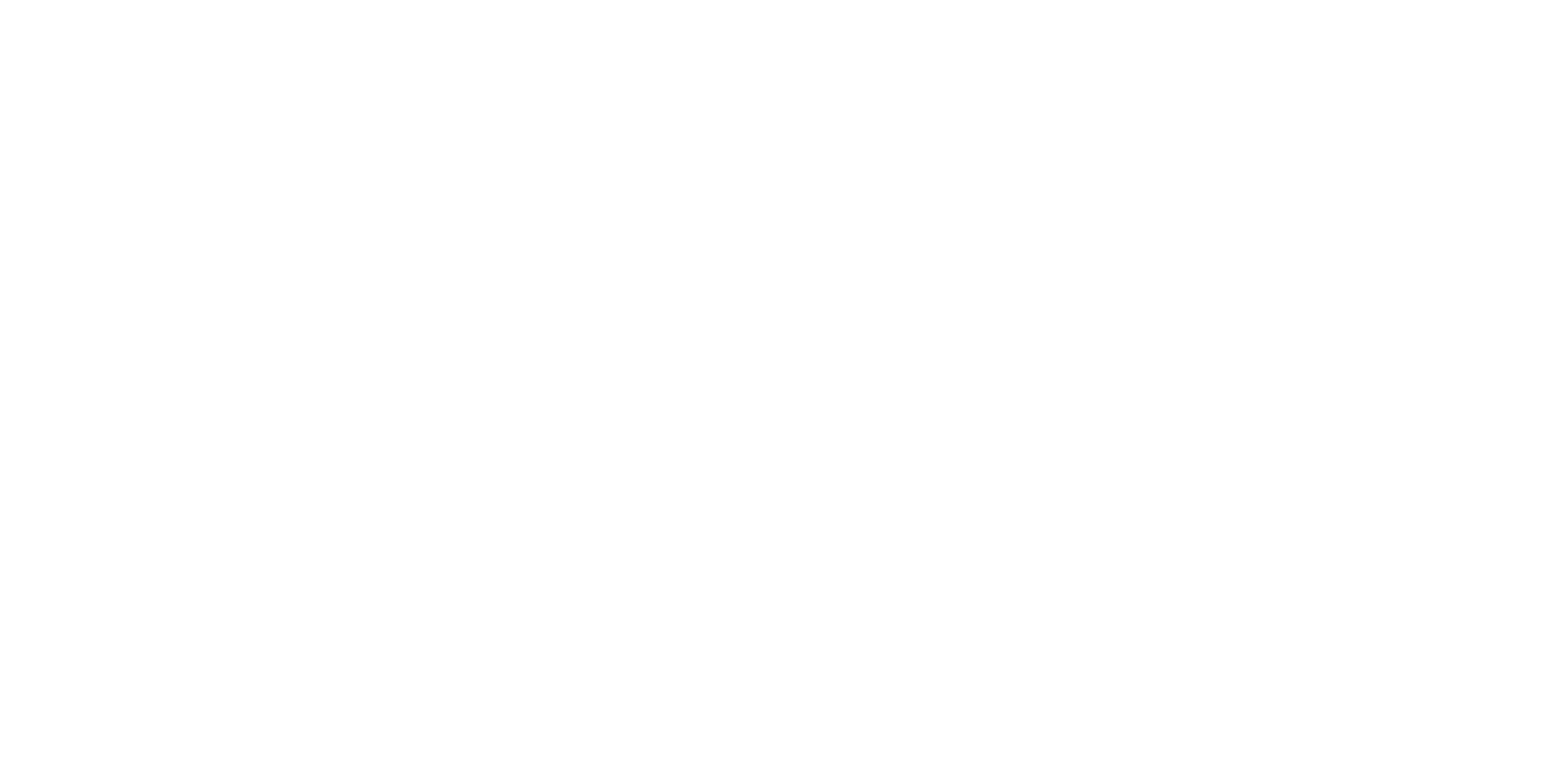 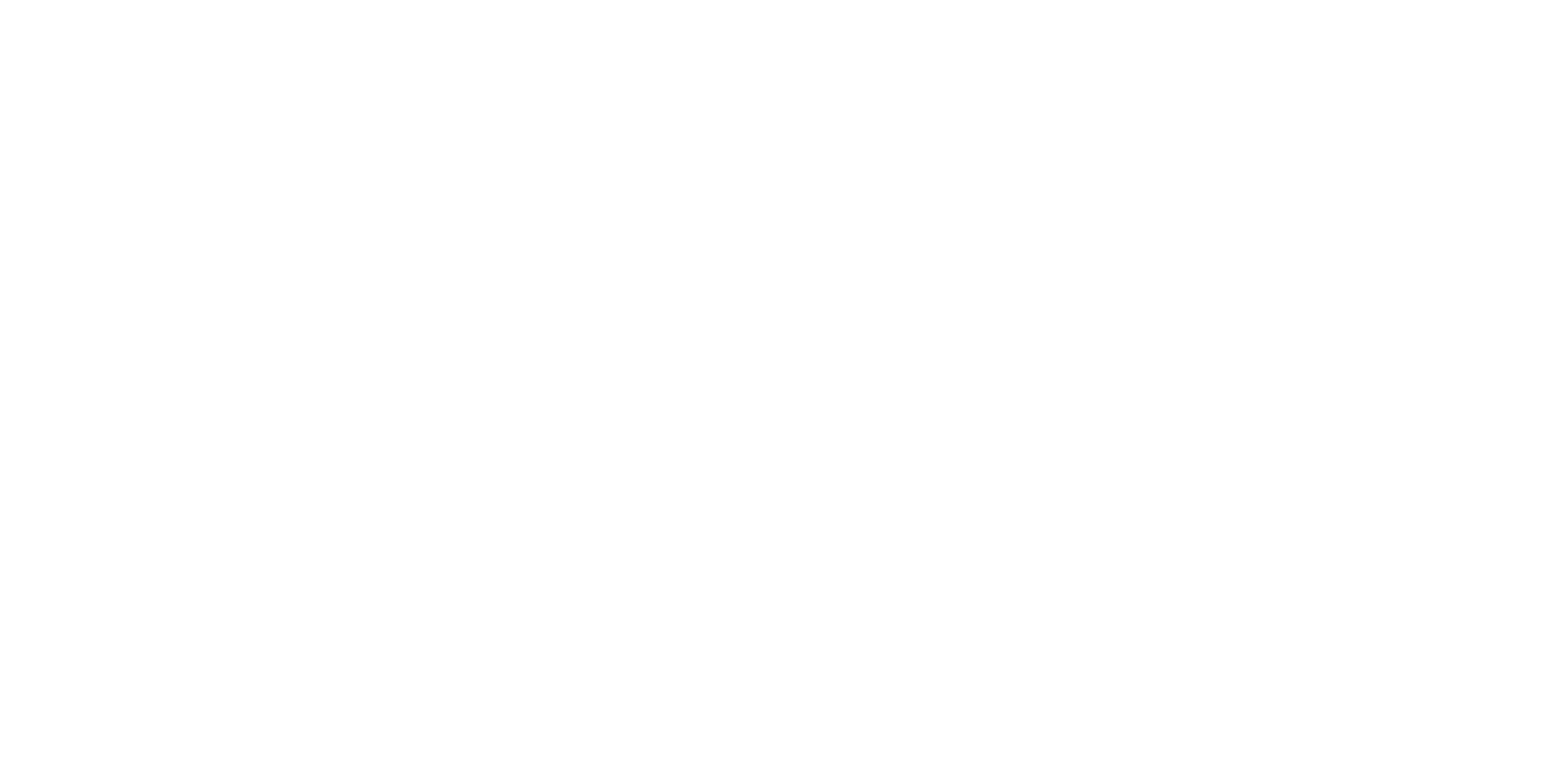 z
[Speaker Notes: En esta presentación el enfoqué será aplicación universitaria y proporcionaremos recursos para más caminos.]
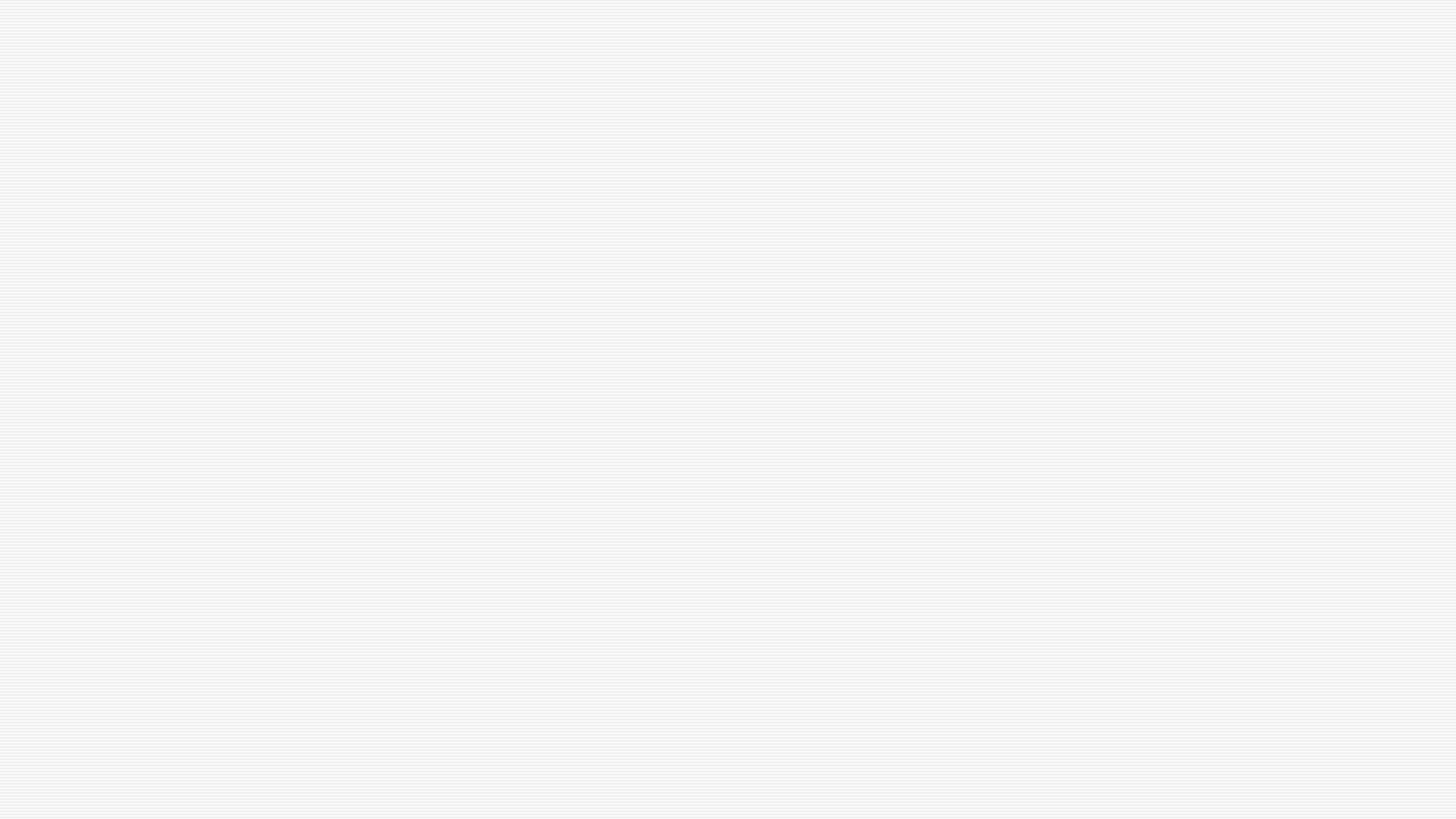 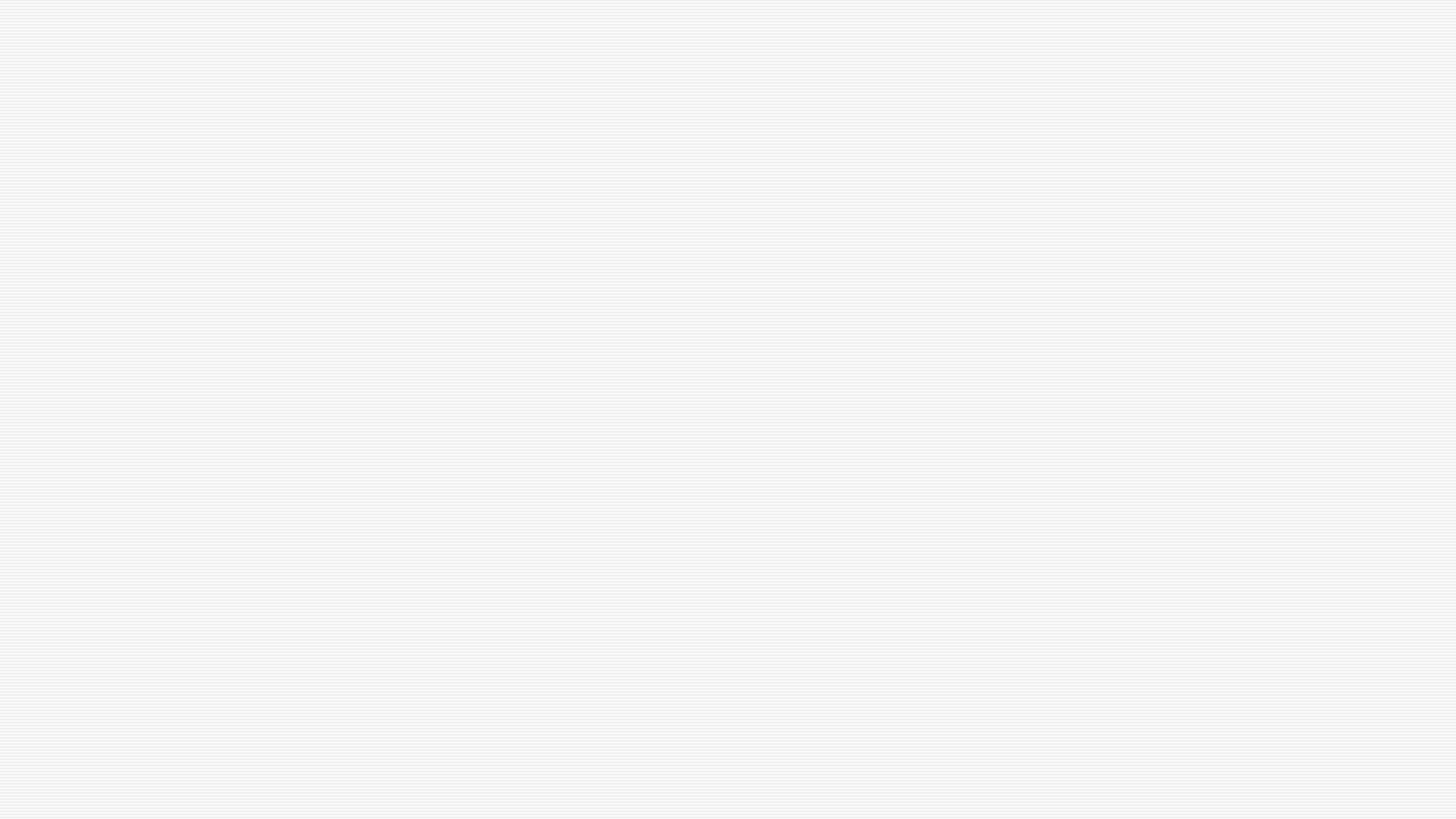 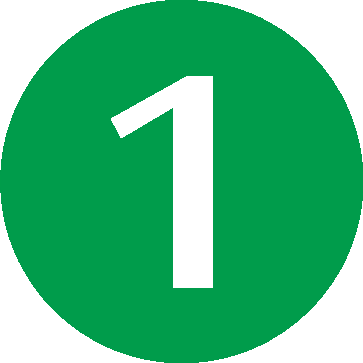 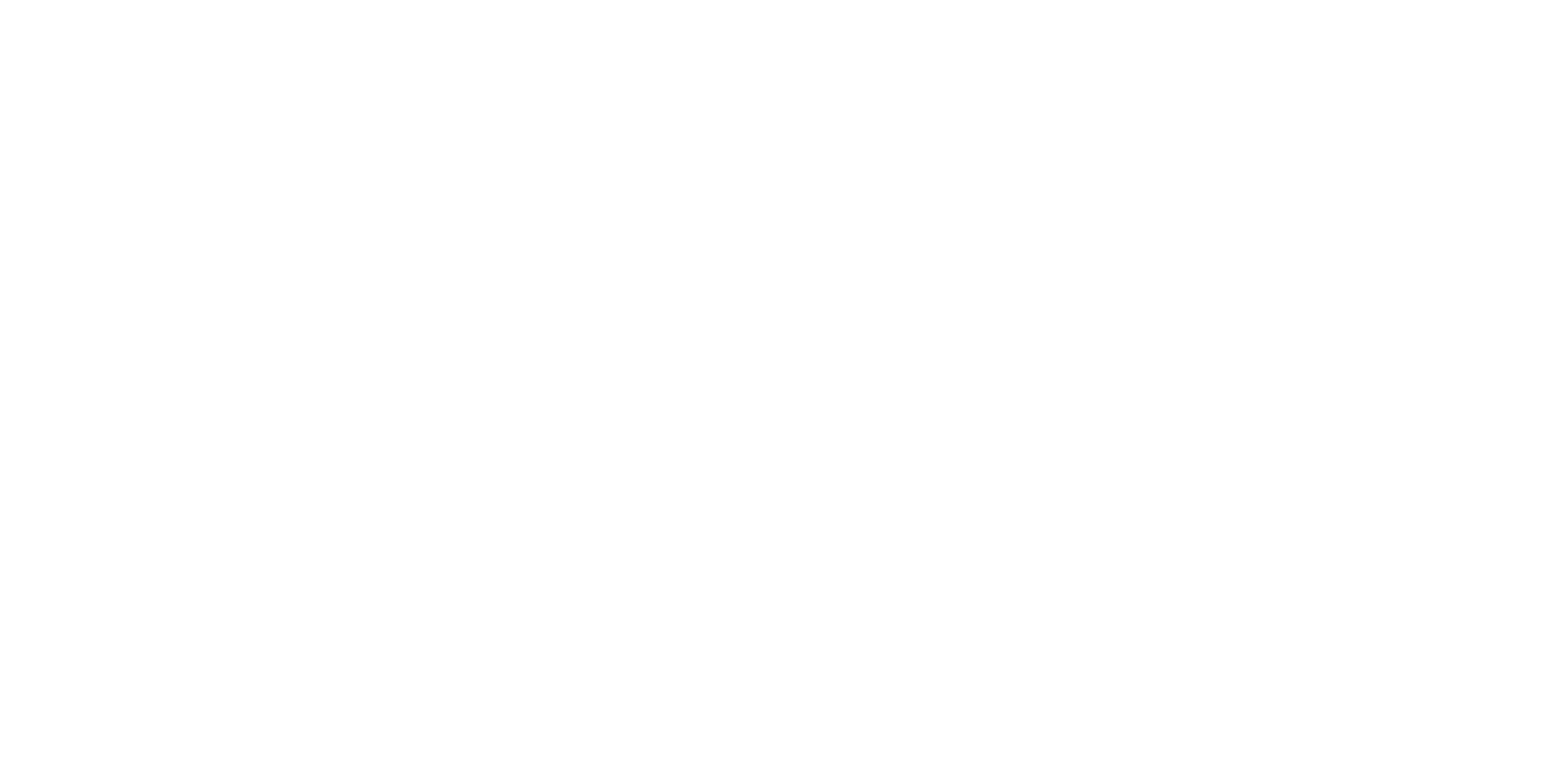 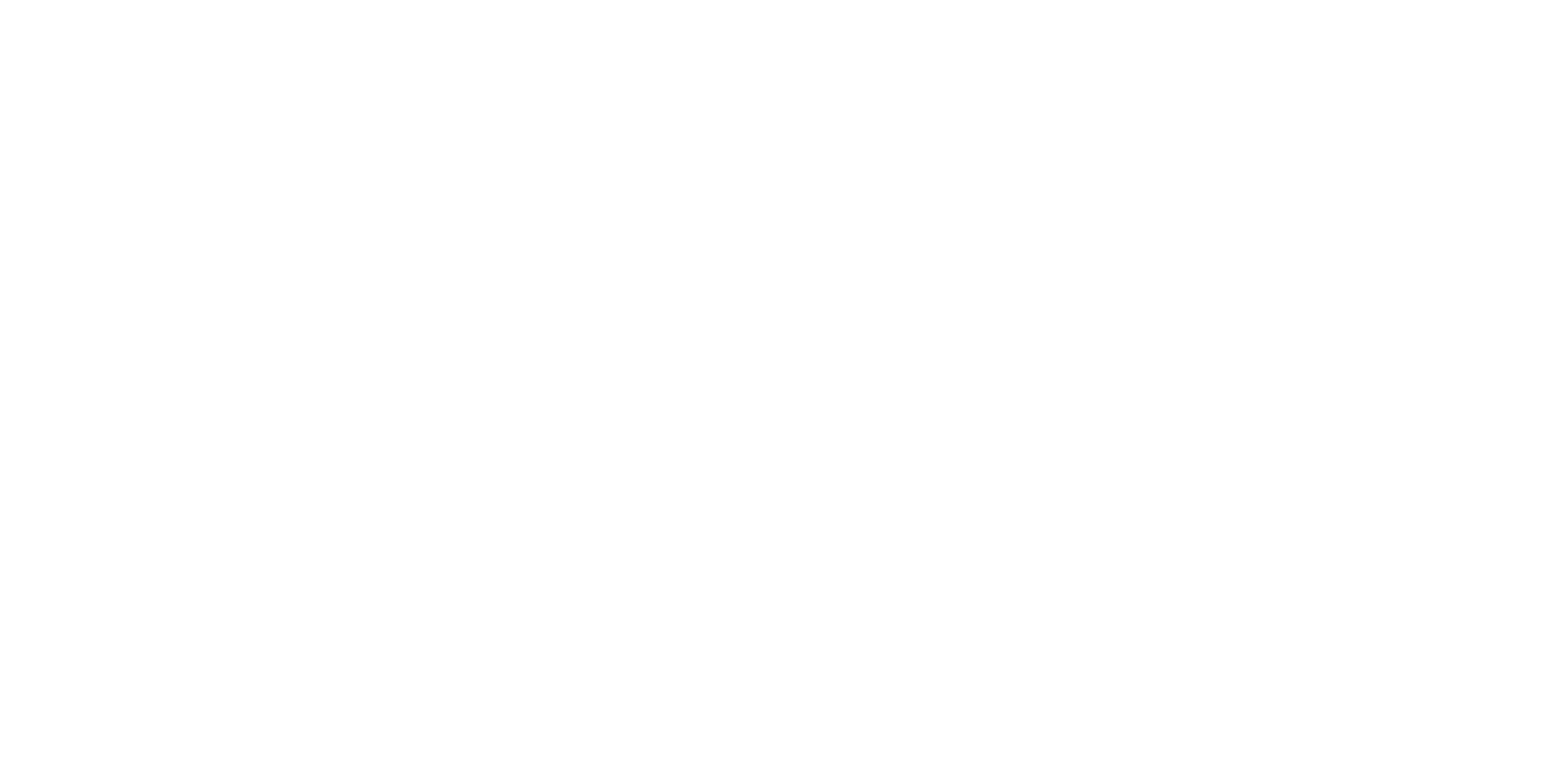 z
Use SuperMatch en Naviance Vaya al sitio web de NACAC en https://www.nacacnet.org/college-admission-status-coronavirus
[Speaker Notes: Comienza a buscar y comparar universidades. Naviance tiene una característica llamada "Supermatch". El estudiante ingresa criterios tales como ubicación, estudio principal y vida en el campus y aparecerá una lista basada en los resultados que se ajustan el criterio de búsqueda. Los estudiantes pueden hacer un clic en cada universidad para obtener la información instante. El sitio web de la universidad también se incluye en la página para obtener información más detallada.

NACAC es la Asociación Nacional de Consejería de Admisión a la Universidad. ¡NACAC ofrece ferias universitarias, información sobre admisiones y más! También tienen recorridos virtuales de las universidad para numerosos colegios y universidades.]
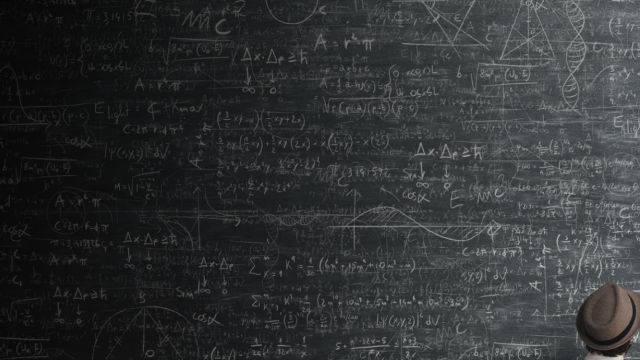 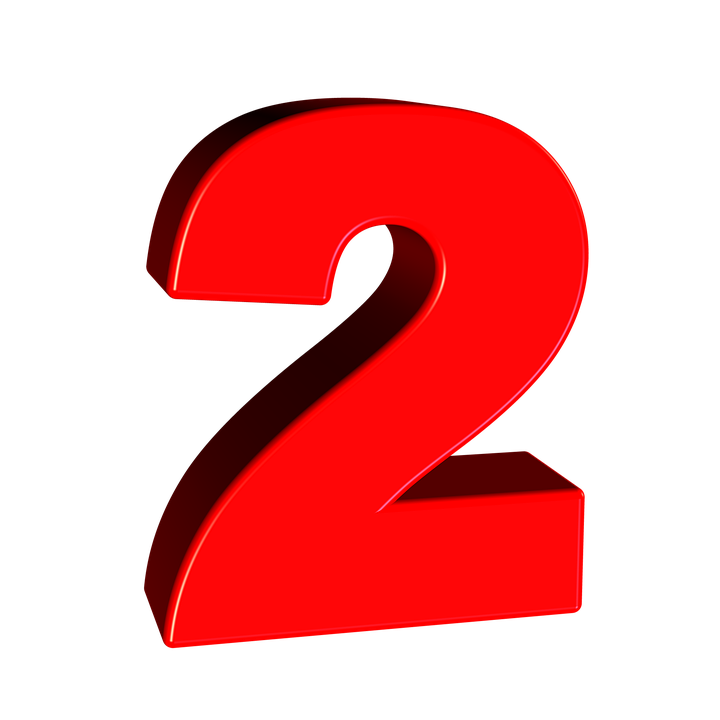 Hacer una lista de universidades!
1-3 Dream Schools - schools in which you fall below their average profile. You should not have more than 3 on your list.
3-5 Fit Schools - schools in which you are right in their average profile. You want more of your bulk of applications going to these schools. 
1-2 Safety Schools - schools in which you should not have a problem getting into. You should be above their average profile. Again, you should only have a few of these schools on your list.
Every school should be a school that you can see yourself at. In the end, this list will provide you options. 
Enter your list in Naviance in the “Colleges” section that says, “Colleges I’m Applying to”
8
[Speaker Notes: Es importante crear una lista de las escuelas a las que desea aplicar. Al hacerlo, piensa en ti mismo en términos de tus números académicos. Cosas como su GPA y los puntajes de las pruebas deben usarse para crear un perfil básico para usted. 
A medida que reduzca su lista de escuelas, encuentre su perfil de estudiante. 
Mire los números medios del 50% para determinar su ajuste académico. 
Está bien si está por encima o por debajo de algunas de sus escuelas en la lista, simplemente no quiere estar por debajo de todas ellas. Un método comúnmente recomendado es crear una lista de tres grupos de escuelas. Una agrupación es la escuela de tus sueños. Estas son las escuelas que te encantaría ir, pero estás por debajo de su perfil promedio. Debe tener 1-3 en esta lista MÁXIMO.]
Regístrate en College Board y ACT
CollegeBoard Message regarding the SAT:
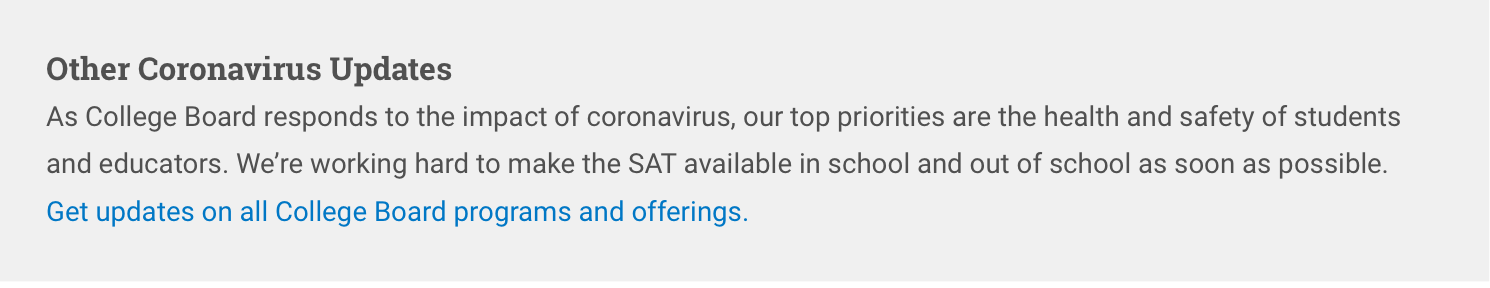 Practice Test-taking with Khan Academy
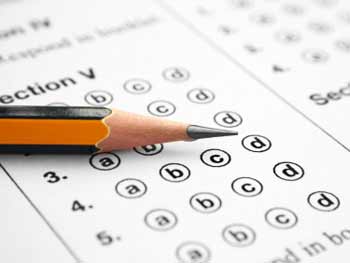 https://www.collegeboard.org
https://www.khanacademy.org/
https://www.act.org
[Speaker Notes: Los sitios web de College Board proporcionan información sobre los exámenes SAT, Advanced Placement (AP) y PSAT. Cada estudiante debe crear una cuenta con College Board. Aquí también será donde los estudiantes pueden ver y enviar los puntajes de los exámenes a las universidades.
Este es el mensaje actual con respecto a los exámenes SAT. Su plan es tener fechas de exámenes mensuales a partir de agosto. Regístrese para recibir actualizaciones enviadas a su correo electrónico personal.

Las cuentas de la academia Khan se pueden enlazar en su cuenta de CollegeBoard. Entonces, si tomó el PSAT, sus preguntas de la prueba se basarán en mejorar esa calificación.

También sirve en el enlace de ACT. Allí puede suscribirse para recibir actualizaciones por correo electrónico, ver eventos en vivo y seminarios web y ver información sobre las pruebas.]
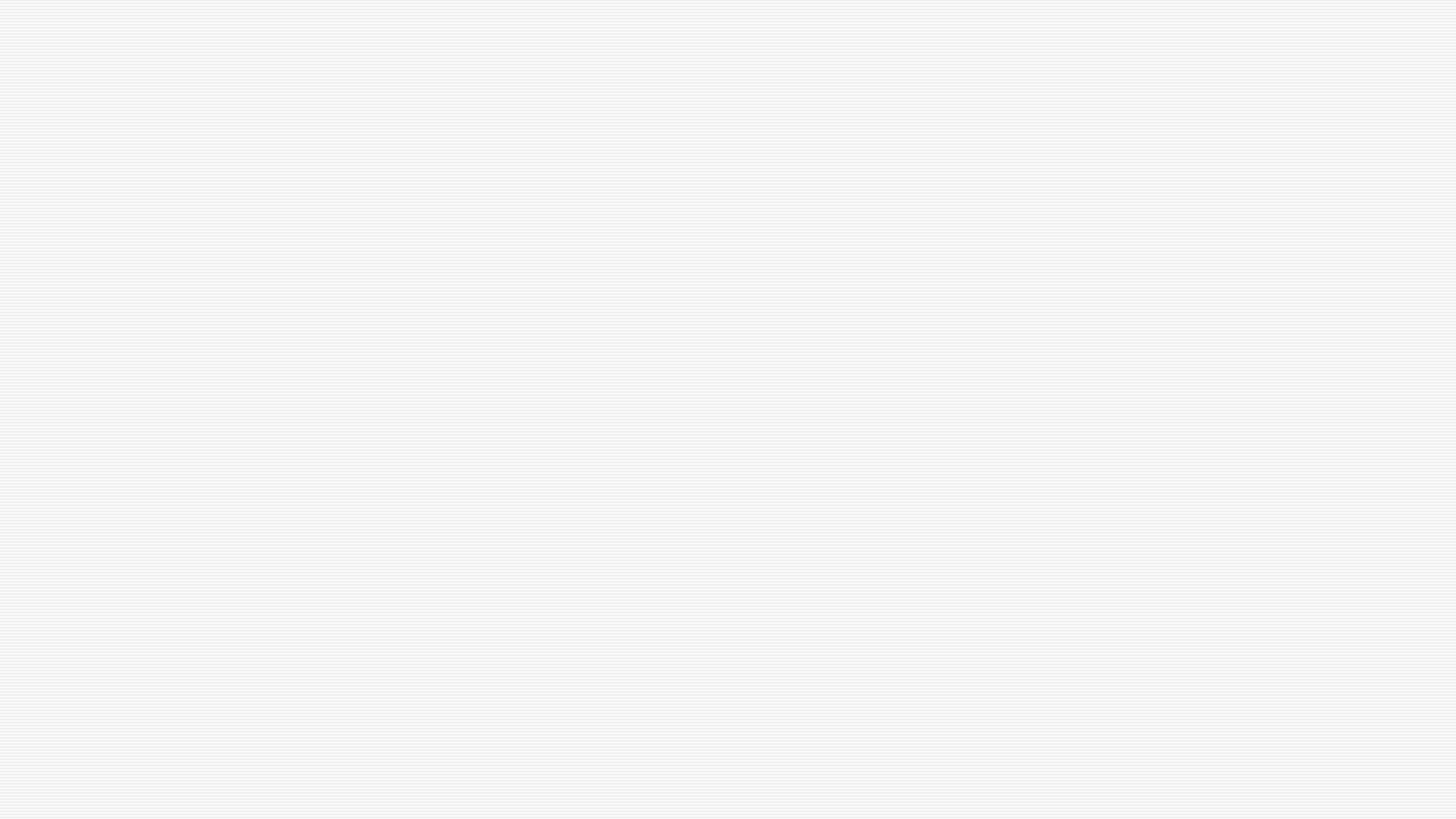 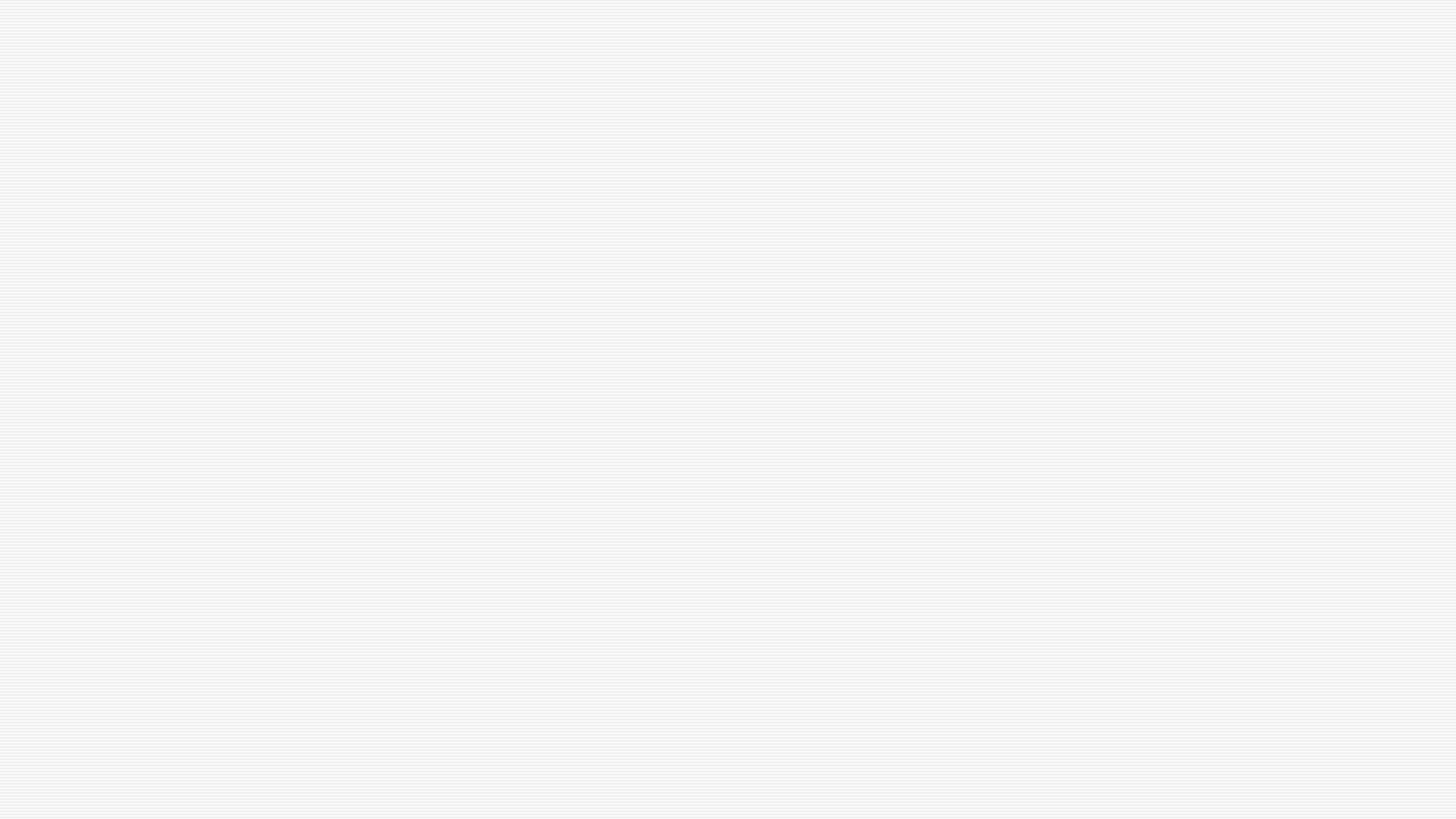 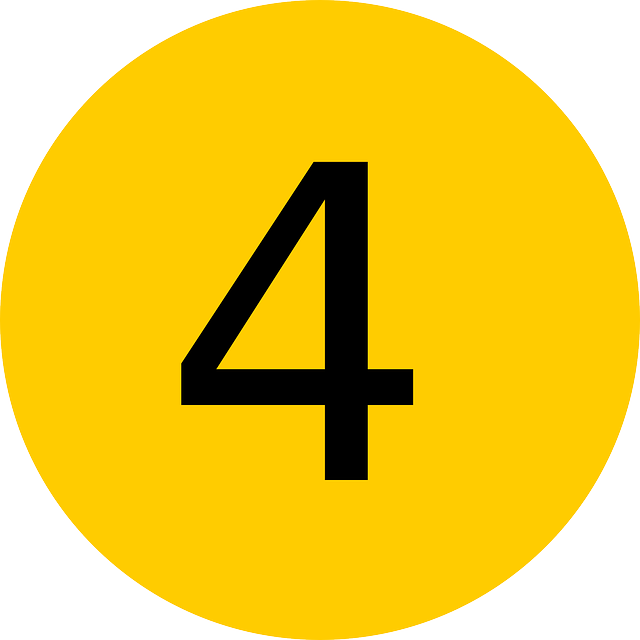 Usa tus Recursos
https:/student.naviance.com/kennedy

https://www2.montgomeryschoolsmd.org/schools/kennedyhs/careercenter/

https://www2.montgomeryschoolsmd.org/siteassets/schools/high-schools/a-j/kennedyhs/2020-2021-senior-college-planning-guide-updated.pdf
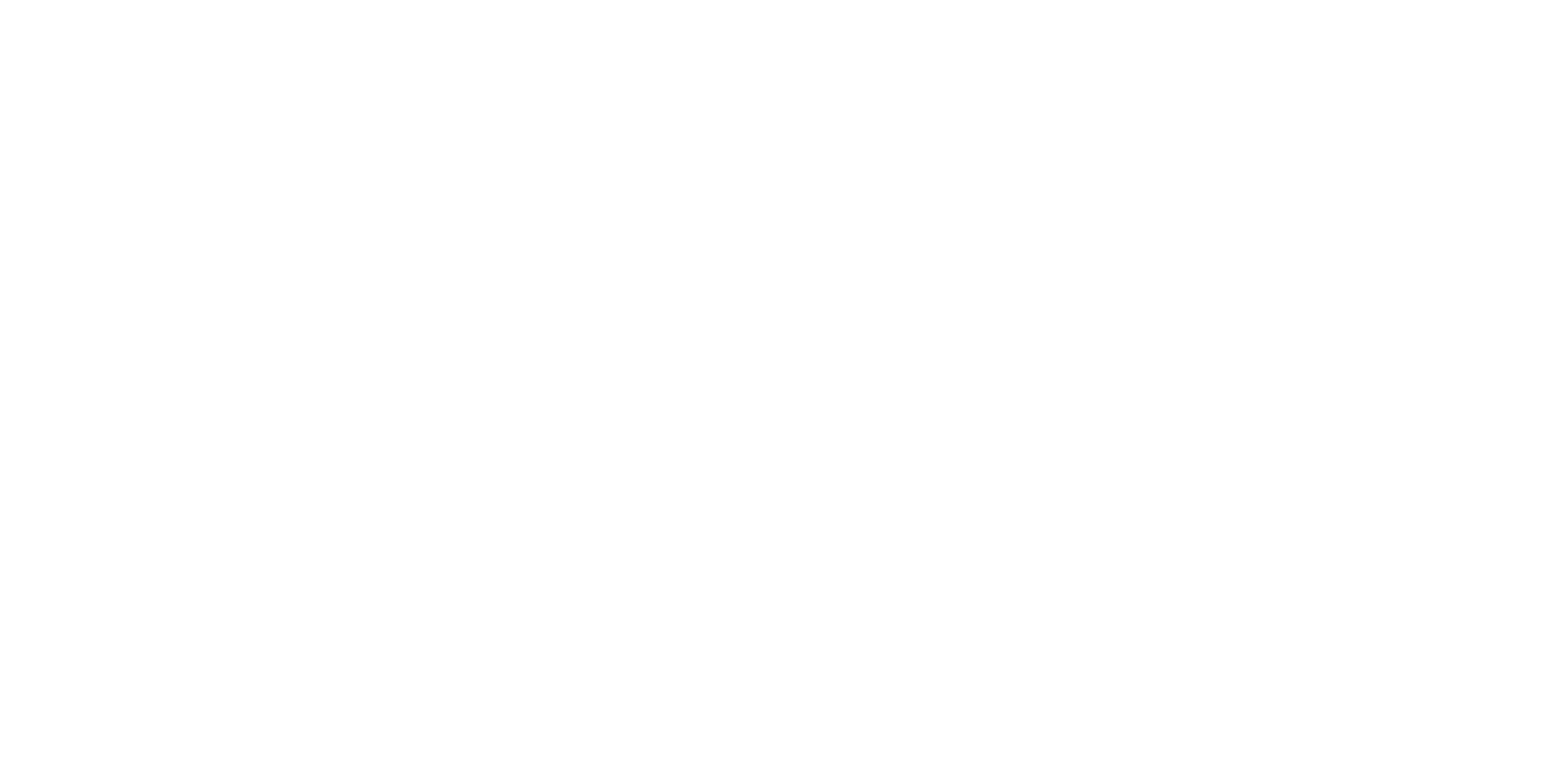 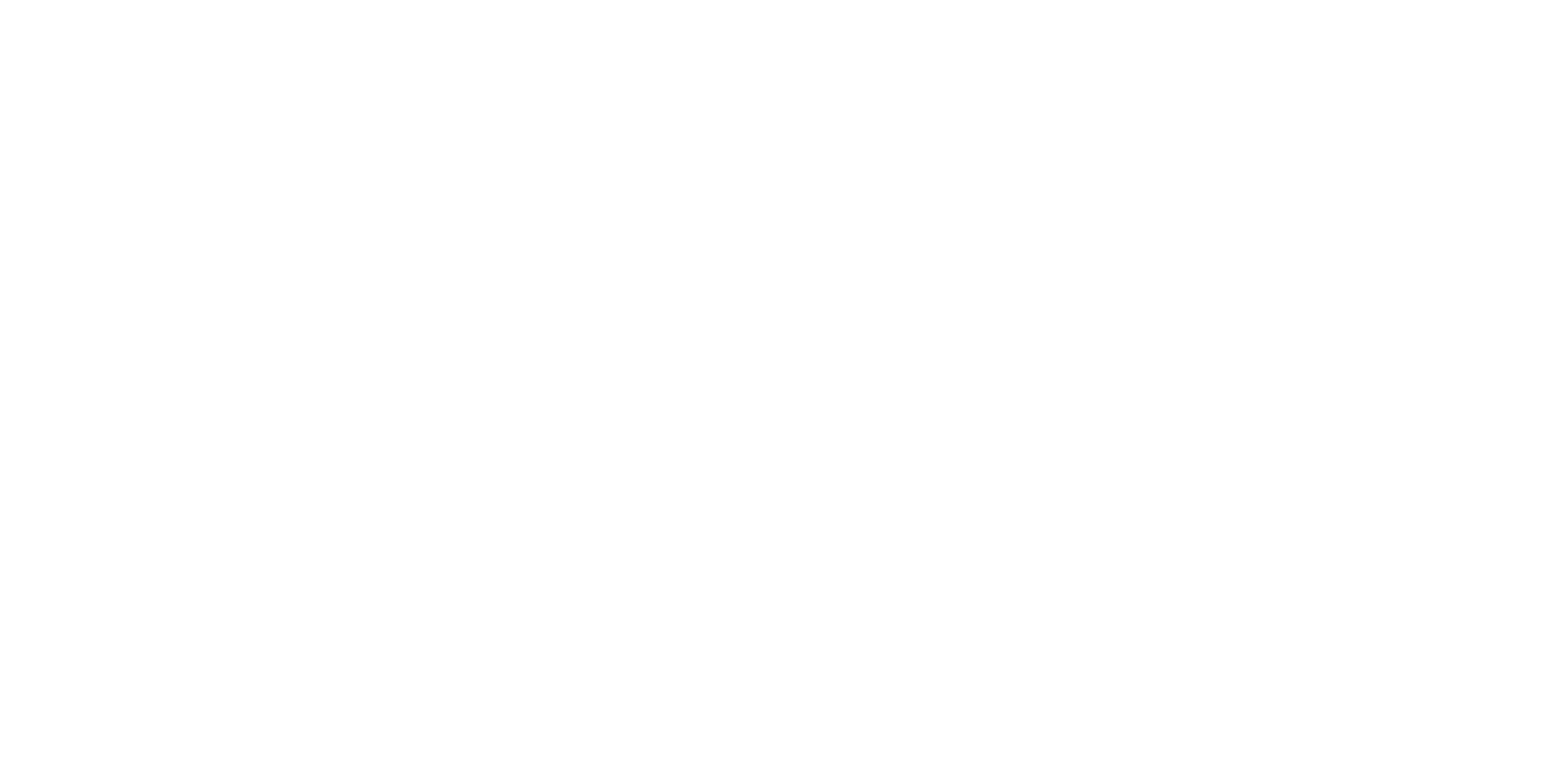 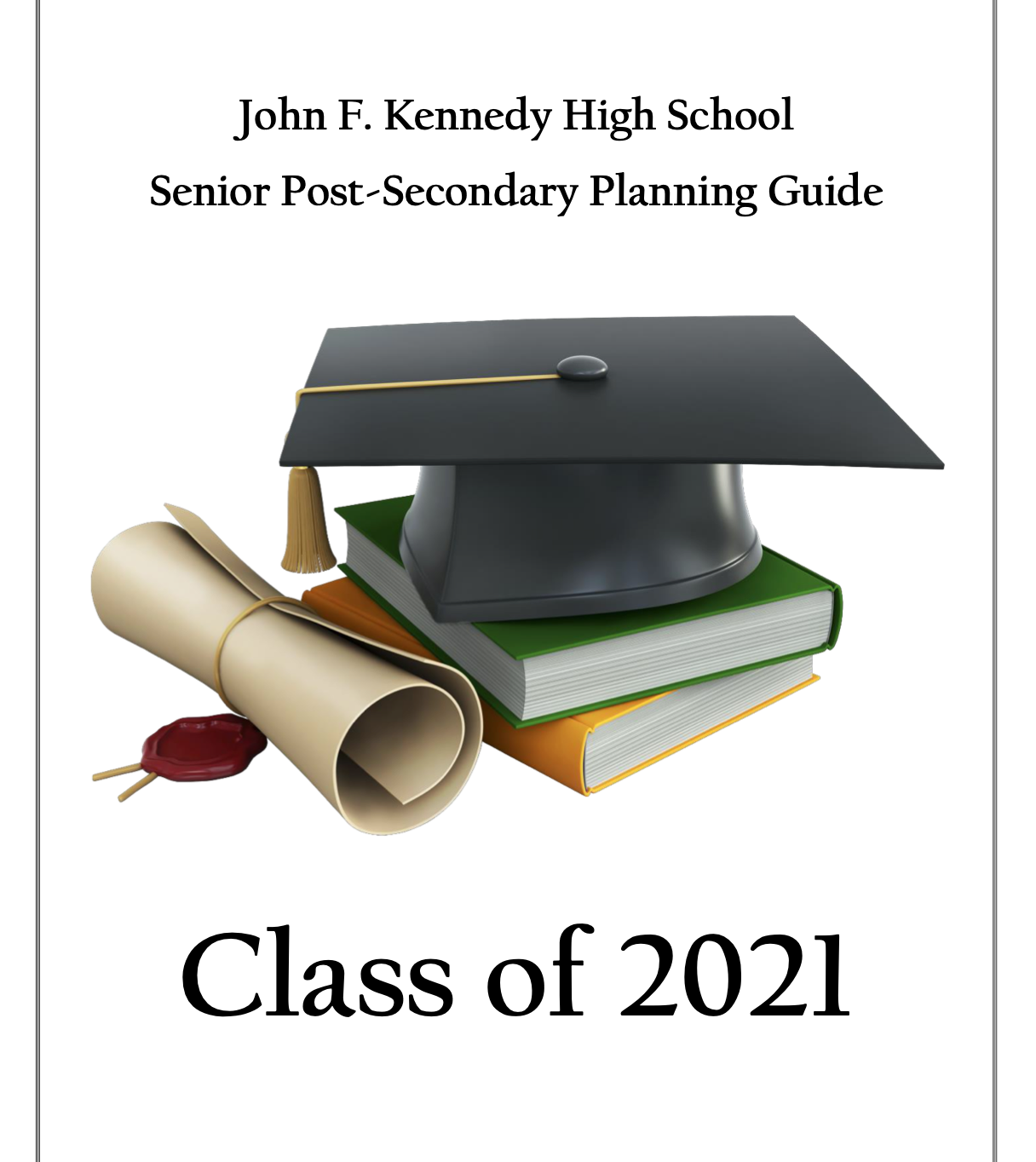 z
[Speaker Notes: Naviance debe ser tu Go-To para obtener información general sobre universidades y opciones de comparación. Háganos saber si no puede iniciar una sesión en Naviance.

El sitio web del Centro de Carreras JFK tiene información sobre becas, las ramas militares y los próximos eventos en el Centro de Carreras de Kennedy. Actualmente también encontrará un enlace para solicitar tus notas para la escuela secundaria.

La Guía de Planificación Secundaria brinda todo lo que necesitas saber sobre cómo postularse a la universidad. Tenemos definiciones, instrucciones detalladas sobre el proceso de solicitud, comparaciones SAT vs. ACT y una lista de verificación para Juniors- 11 grado / 12 grado- Seniors. La guía también se puede encontrar en el enlace del centro de carreras.]
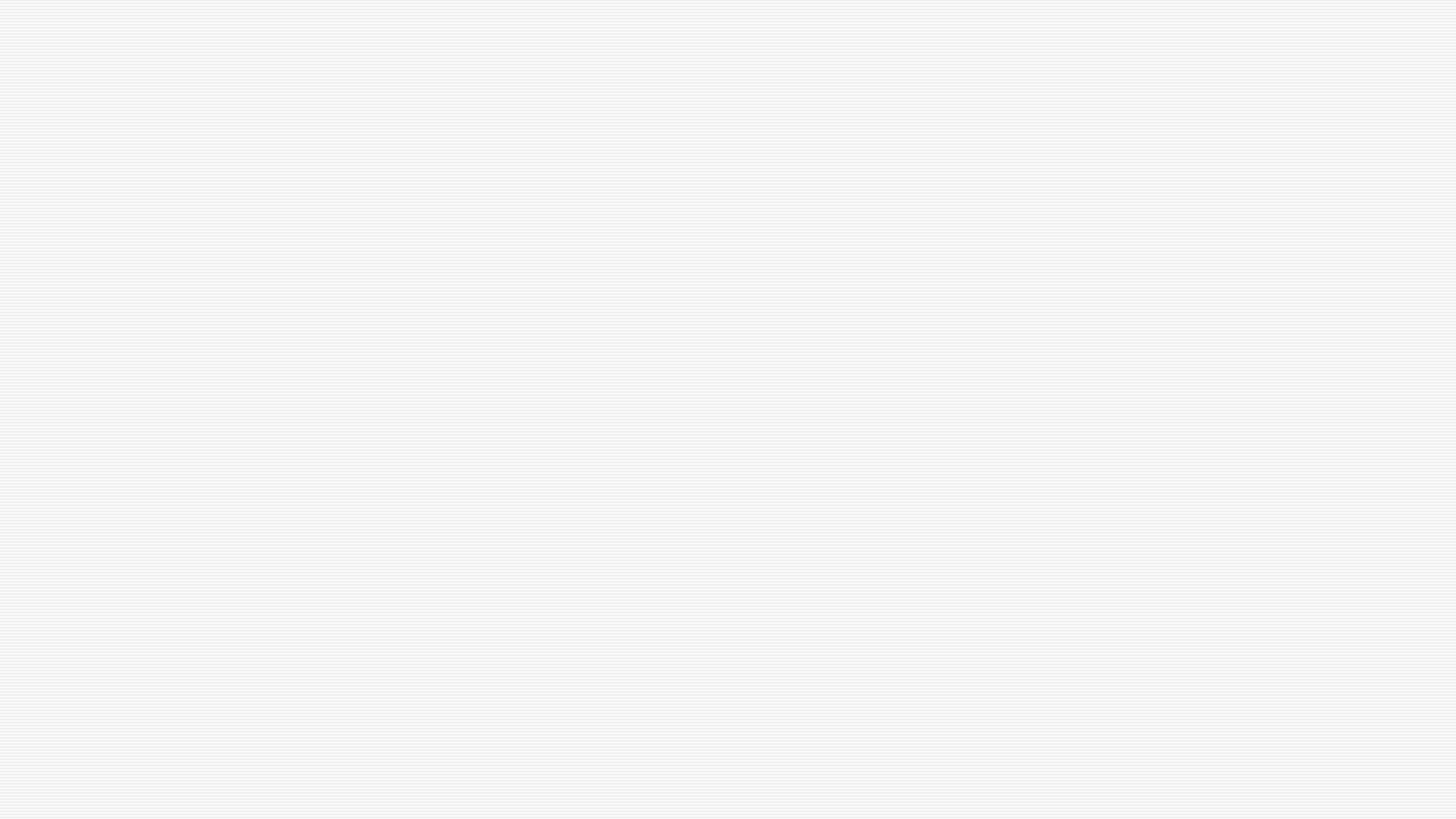 Próximos Talleres de Verano
College Application Process at Kennedy HS
The 4-Year College Application Process
College Essay Writing
How to Strengthen Your College Application
Completing the CommonApp
Applying for Scholarships

Janae_E_Robinson-Casey@mcpsmd.org
For Dates and More Announcements, Complete this link:
https://forms.gle/WiUynf29dZ4Ea35t7
[Speaker Notes: Estos talleres serán proporcionados]
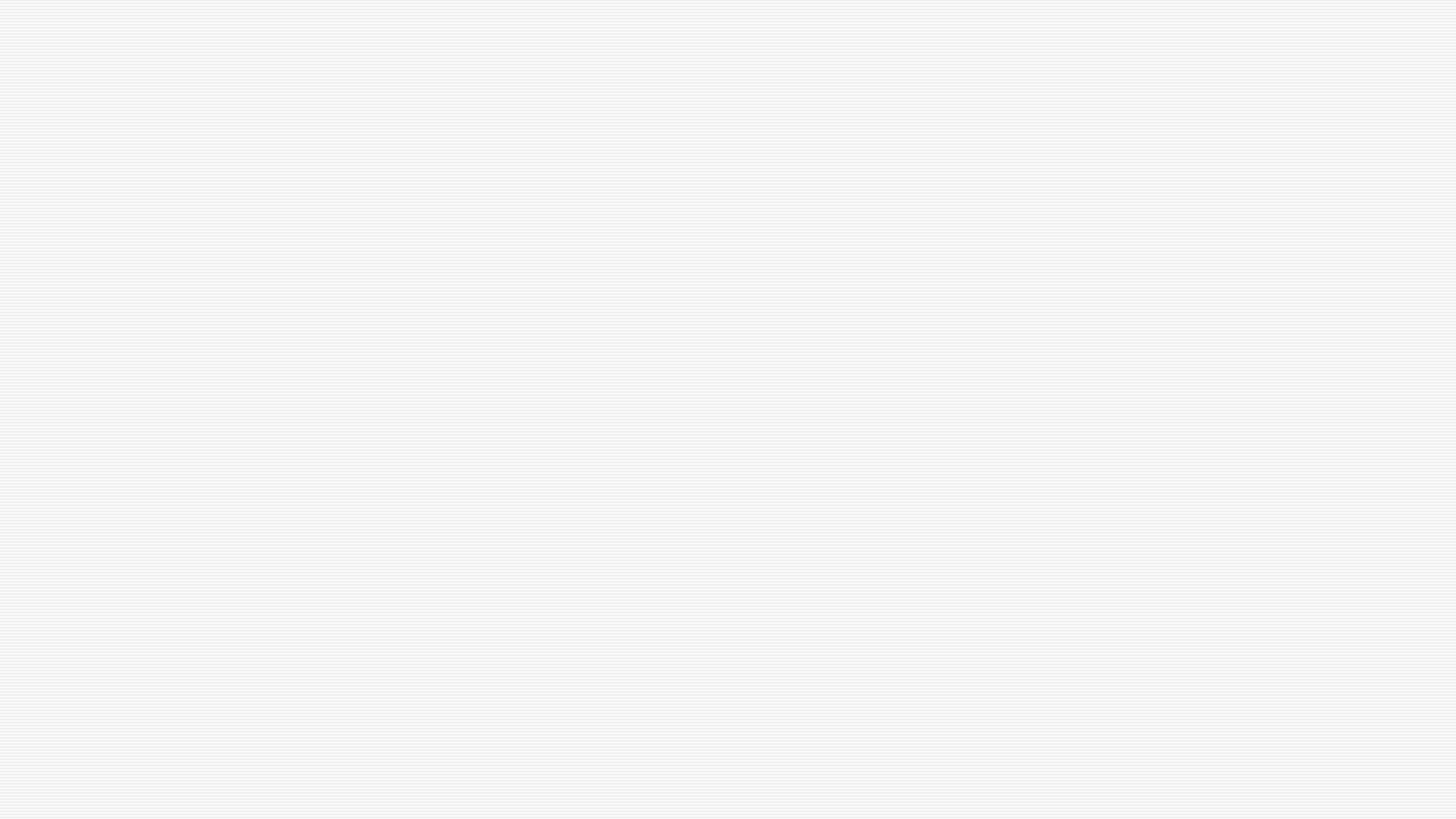 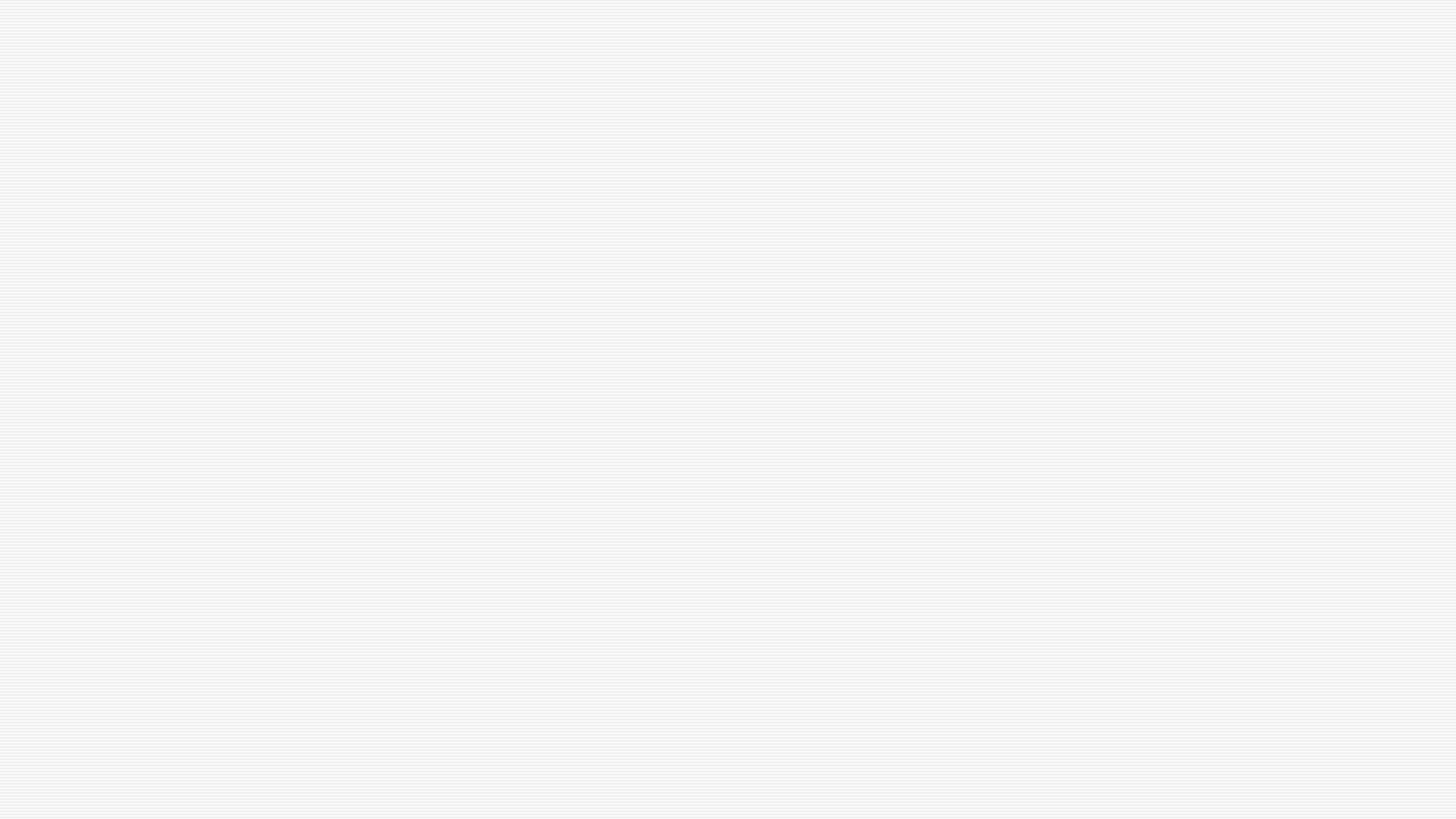 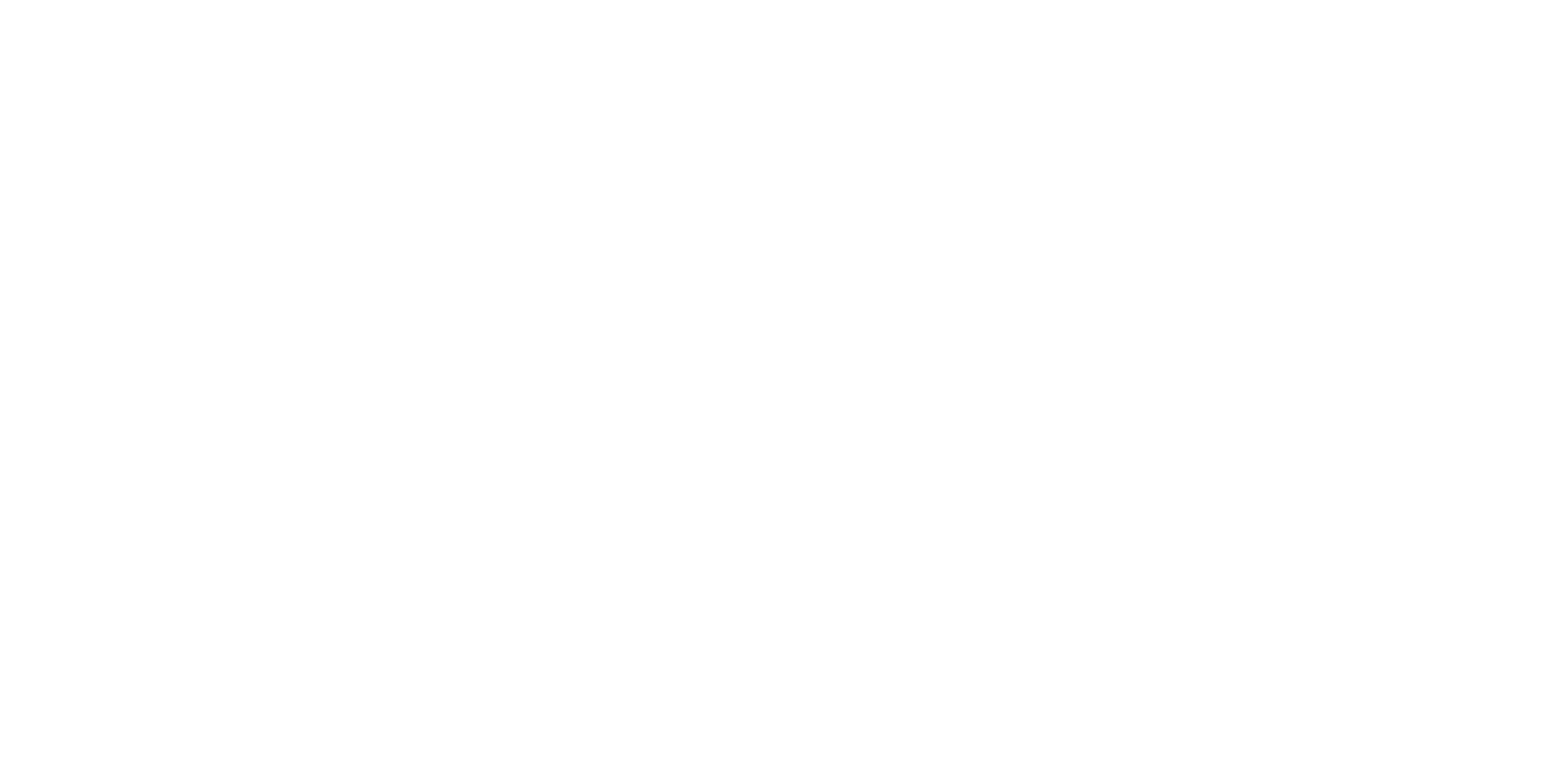 This Photo by Unknown Author is licensed under CC BY-NC-ND